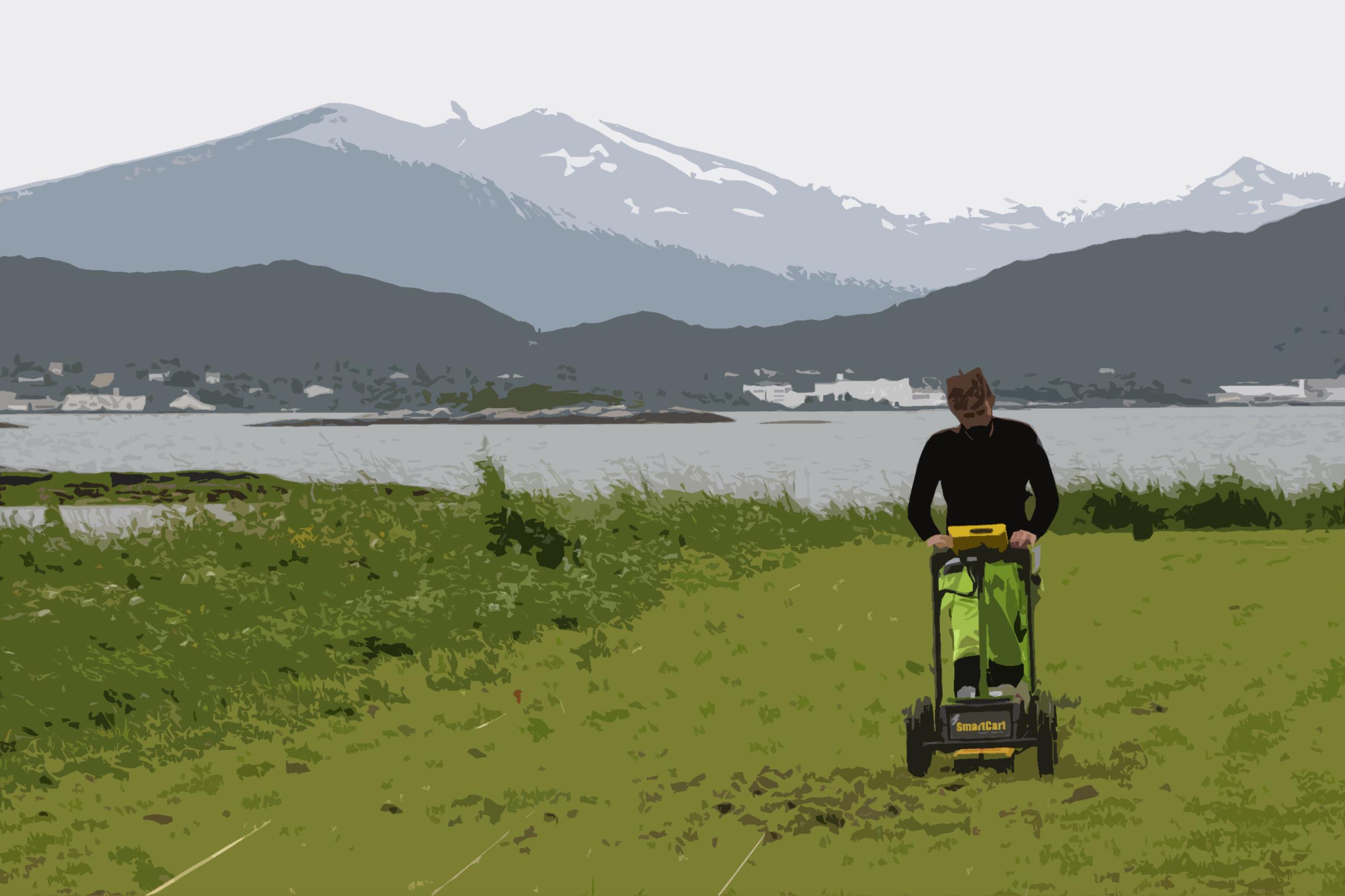 GEORADARUNDERSØKELSER VED BORGUNDKAUPANGEN
ÅLESUND KOMMUNE
MØRE OG ROMSDAL 
6. JULI 2013

Lars Gustavsen & Regin Meyer
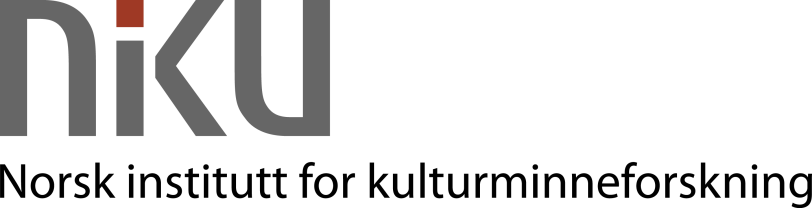 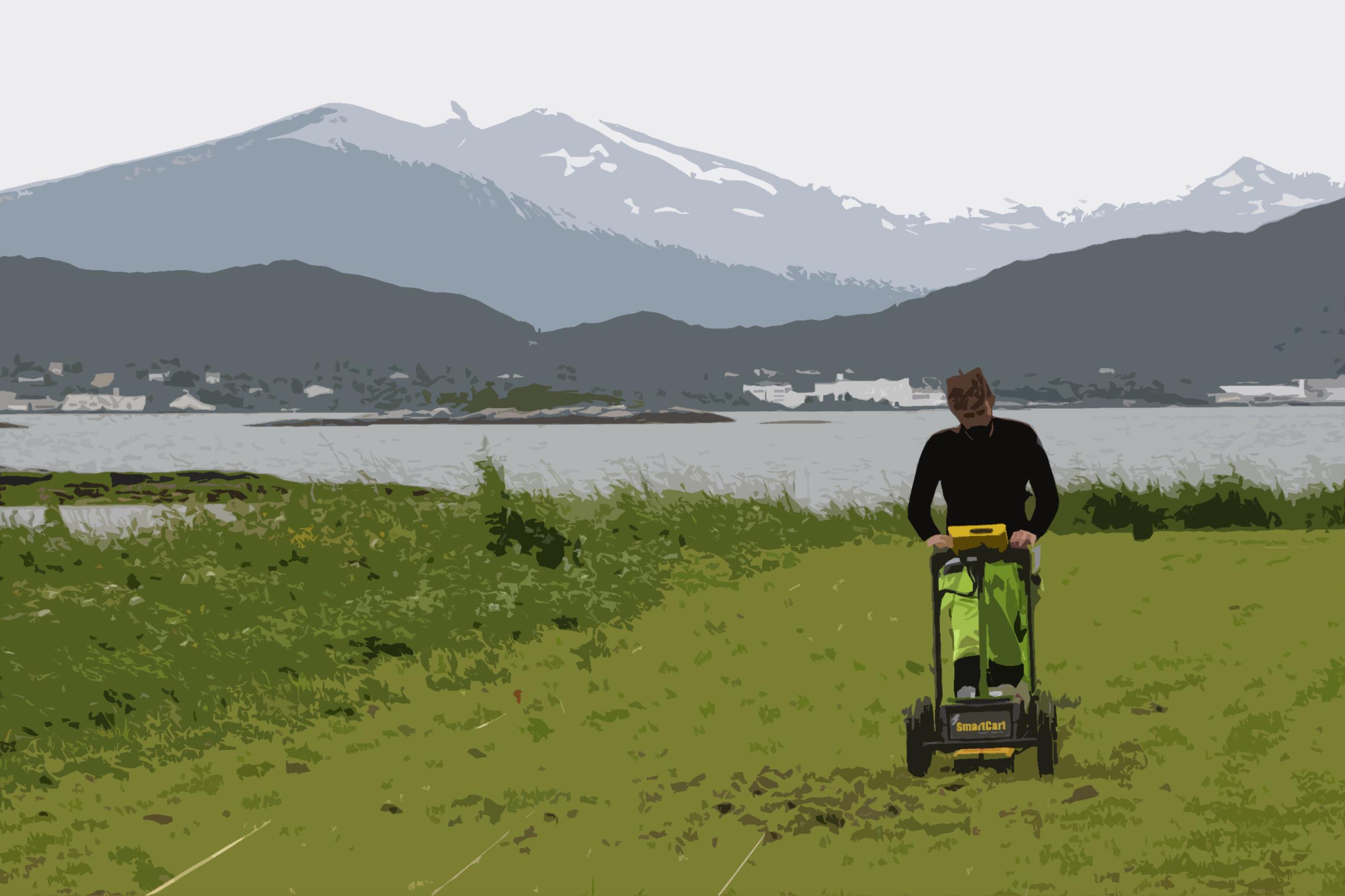 Det ble undersøkt to lokaliteter ved Borgundkaupangen i Ålesund kommune, Møre og Romsdal.

Undersøkelsene ble gjennomført den 6. juli 2013 og oppdragsgiver var Sunnmøre museum v/Jarle Sulebust

Georadarundersøkelsene ble utført av Lars Gustavsen & Regin Meyer fra NIKU, og tilleggsundersøkelser med magnetometer ble gjennomført av Arne A. Stamnes ved NTNU (se egen rapport)

Denne presentasjonen tar for seg resultatene fra georadarundersøkelsene
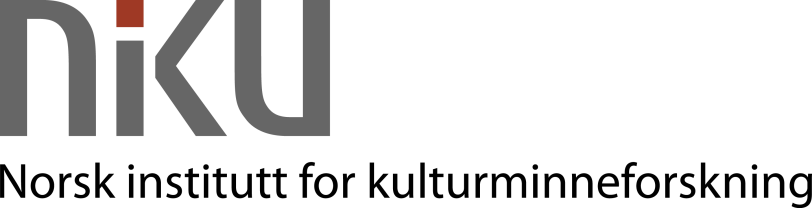 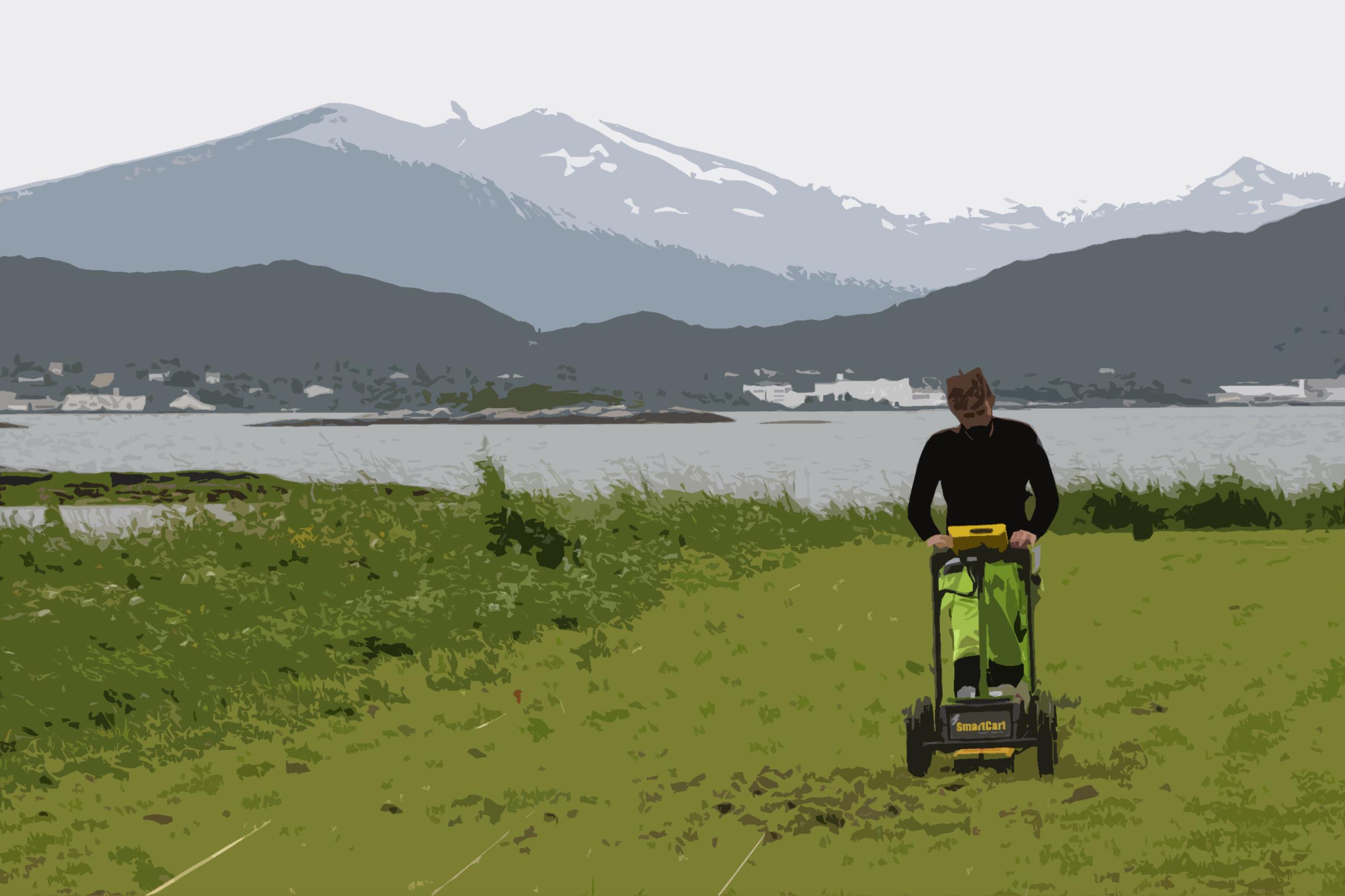 Georadar (GPR)
Sensors and Software Noggin 500Plus

Områder undersøkt med georadar
Område A	Kirkebakken(?)	  	  416 m2
Område B	Margaretakyrkja	  934 m2
Totalt 					1350 m2

Oppløsning
Inline – 0.025 m
Cross-line – 0.25 m
Dette vil si at det er målt langs linjer lagt over lokalitetene med 25 cm mellomrom, og at det tas målinger hver 2,5 cm langs linjene
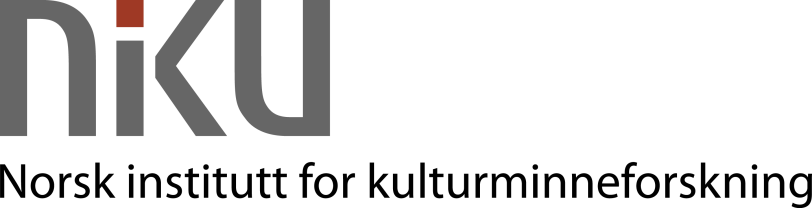 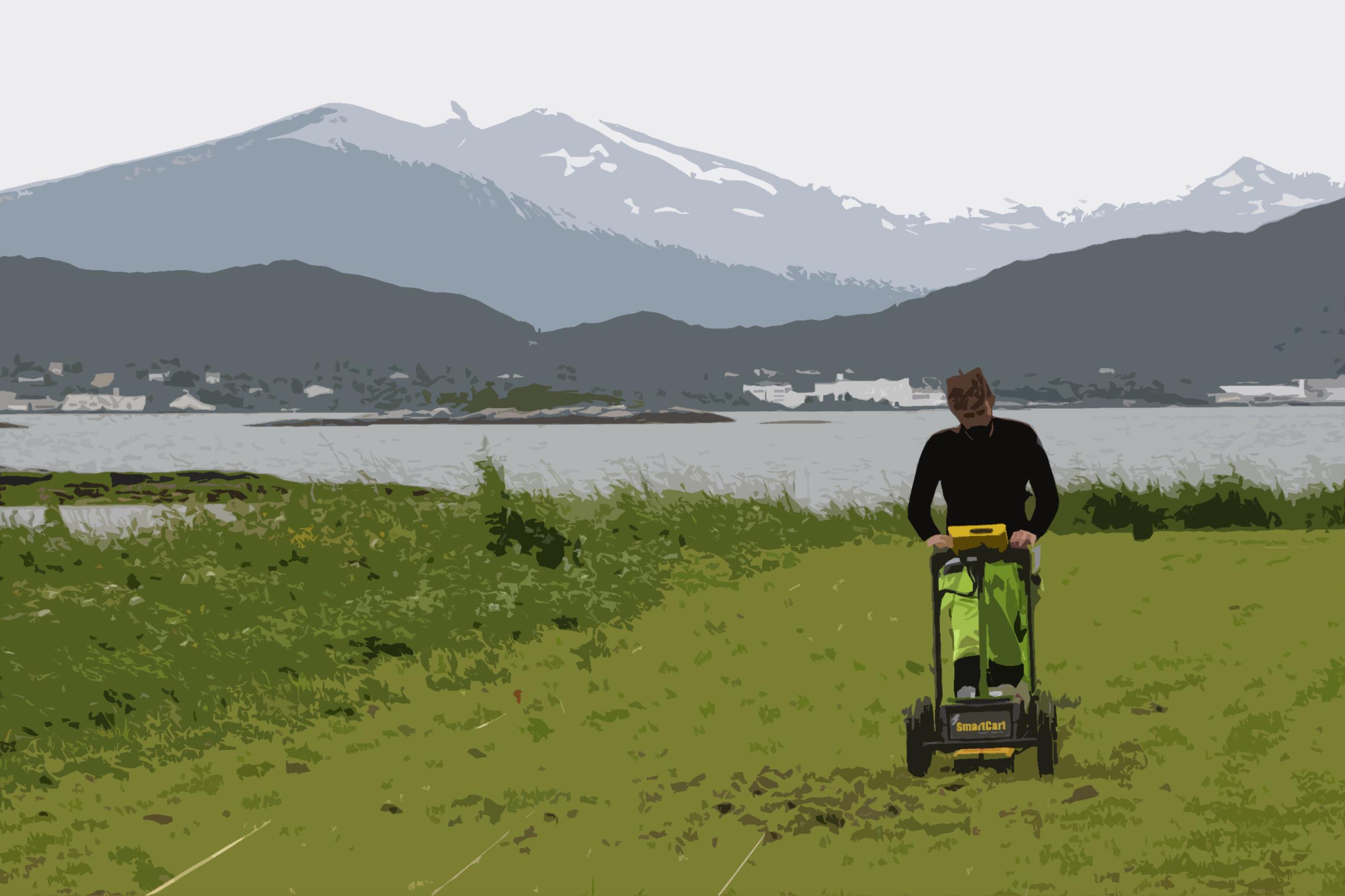 Innmåling
Altus ATS-3 RTK GPS m/CPOS-abonnement

Prosessering av data
Sensors and Software GFP_Edit v4
Sensors and Software EKKO_Mapper v4
GPR Slice v7

Visualisering og analyse
ESRI ArcGIS 10.0
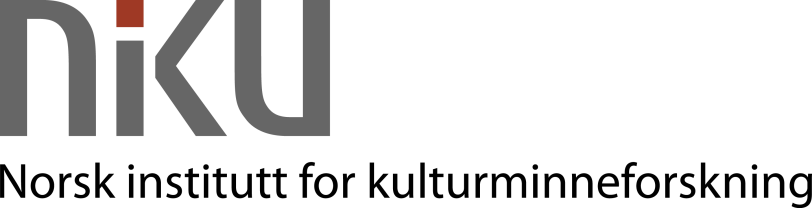 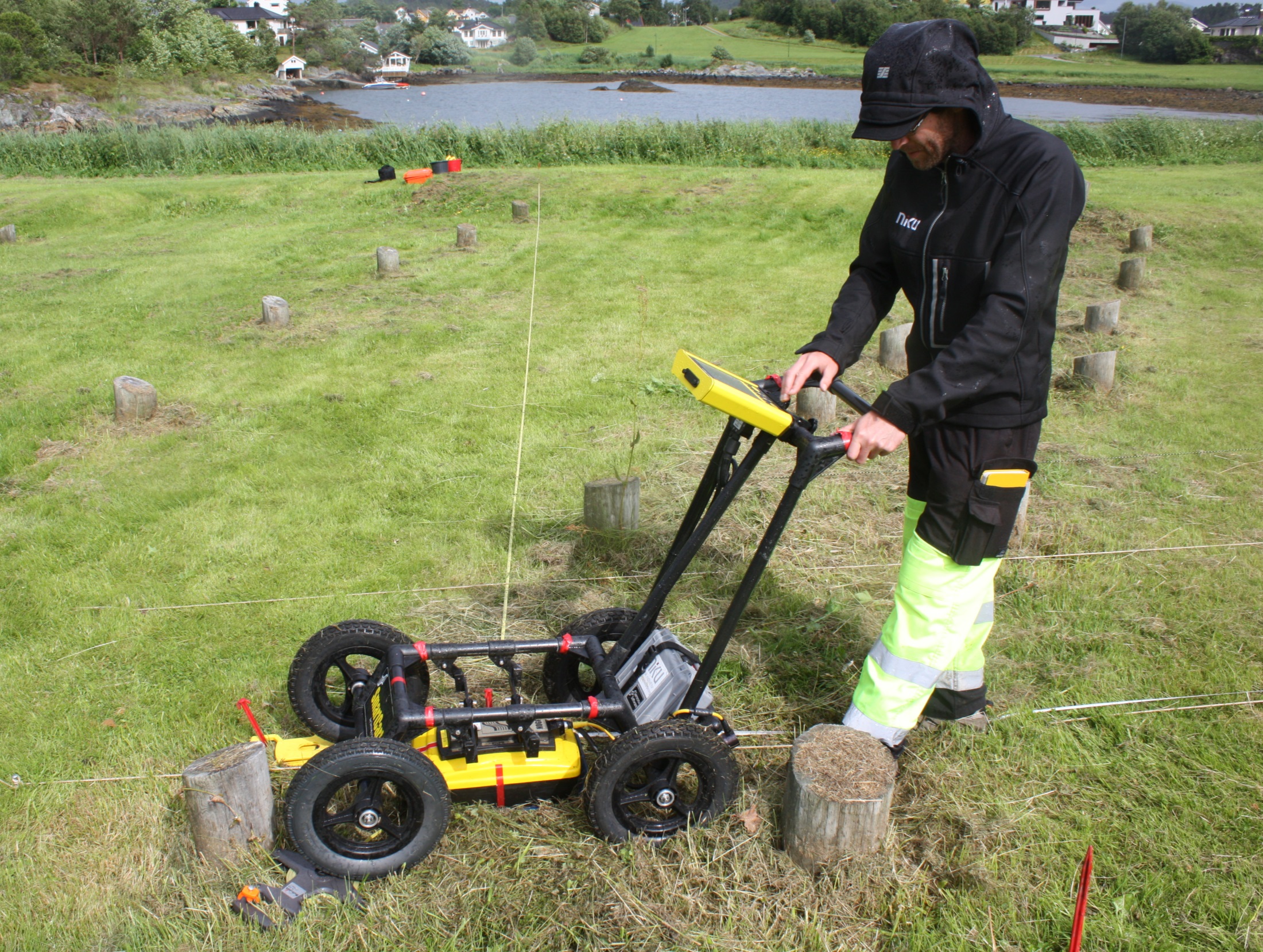 Enkeltkanals georadarantenne
Sensors and Software Noggin 500Plus
500MHz senterfrekvens
Display- og kontrollenhet
Batteri
Radarantenne (500MHz)
Odometerhjul
Områder undersøkt med georadar – Juli 2013
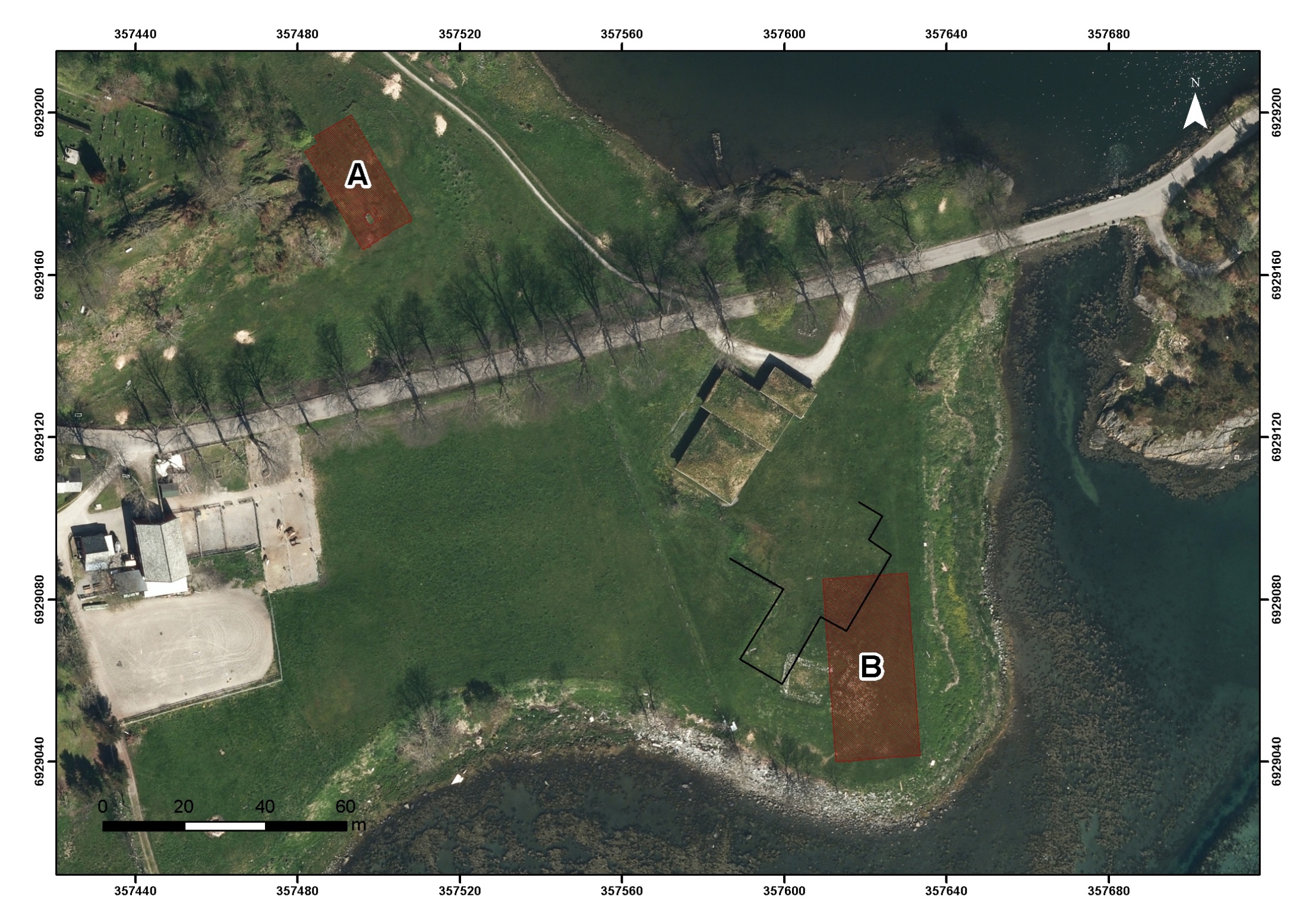 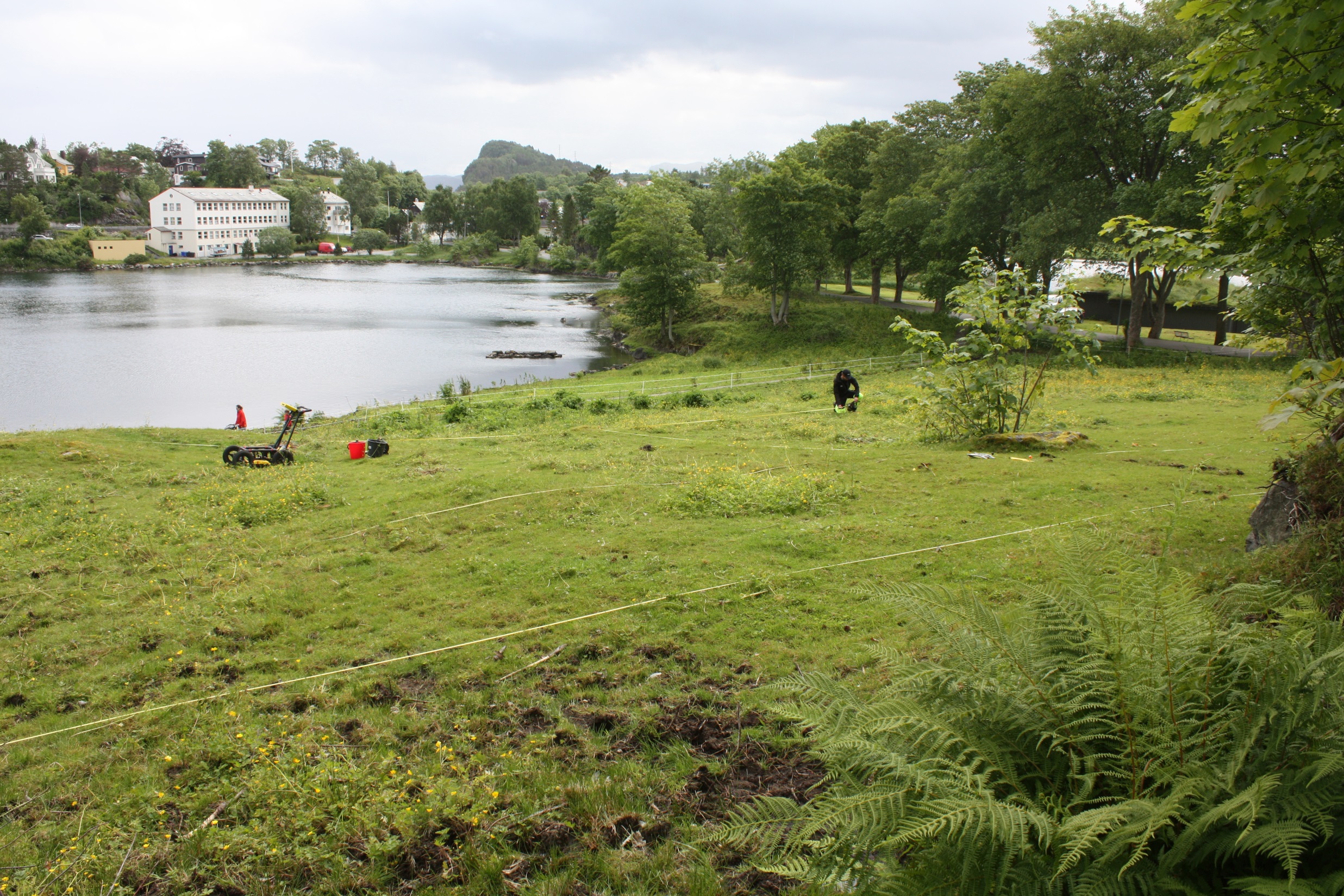 Område A – Kirkebakken(?) – 416 m2
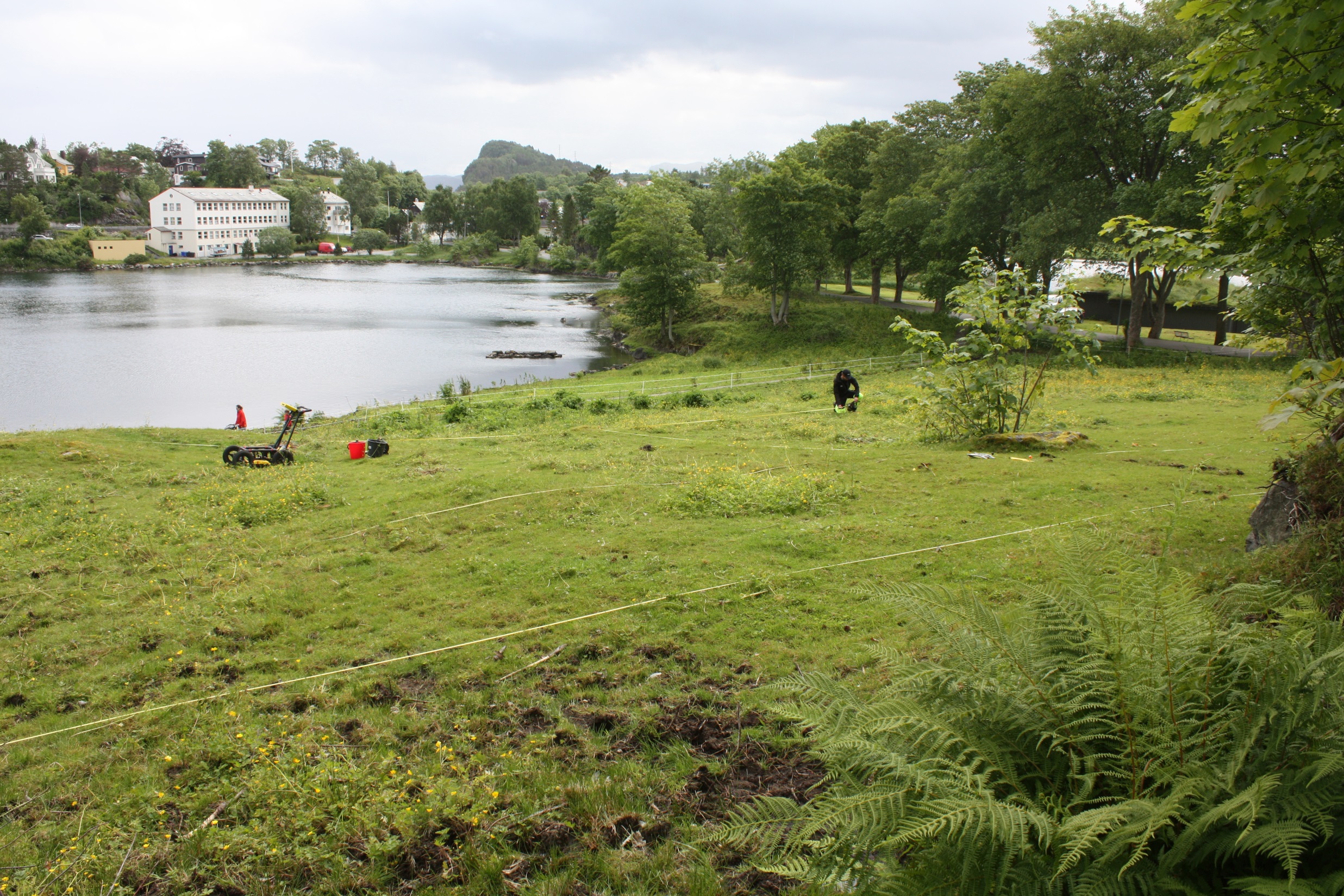 Område A – Kirkebakken(?) – 416 m2

Undersøkelsesområdet besto av en gresslette ca. 110 m NV fra museumsbygningen. Den var noe kupert og slakt hellende mot (vannet) i nordøst.

Område A var tilnærmet rektangulært og var orientert omtrentlig NV-SØ. Det målte ca. 30 m i lengderetningen og ca. 14 m i bredden, og utgjorde en flate på ca. 416 m2

Området var avgrenset mot SV av en bergvegg, mot NV av buskas samt noen trær i SØ. Områdets beskaffenhet, med den kuperte overflaten, kvist og kvast, vanskeliggjorde en effektiv måling innenfor dette området.

Det ble også påvist berg i dagen innenfor undersøkelsesområdet. Dette er et materiale som ikke kan trenges gjennom i større grad av georadar- antennen som var i bruk.
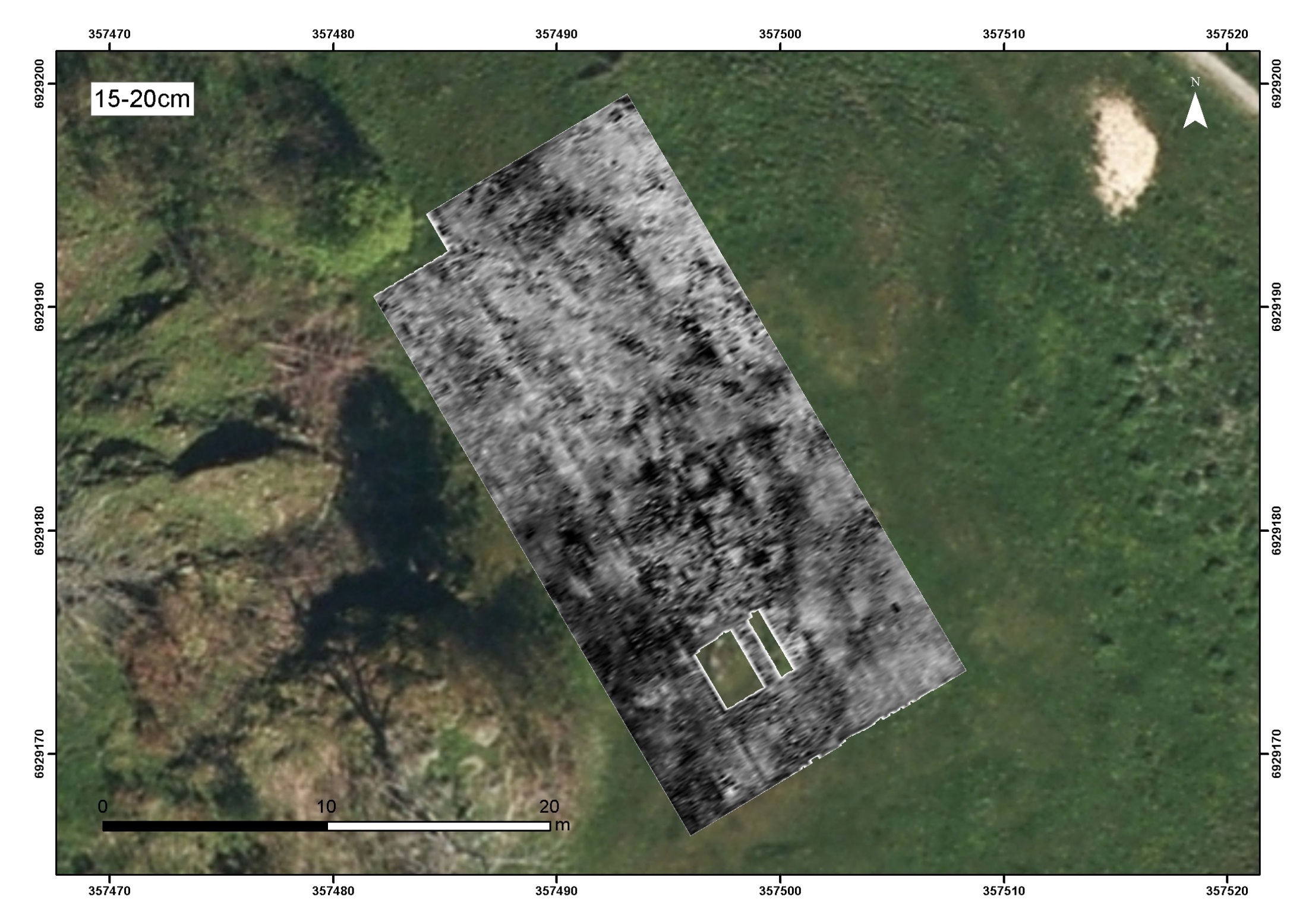 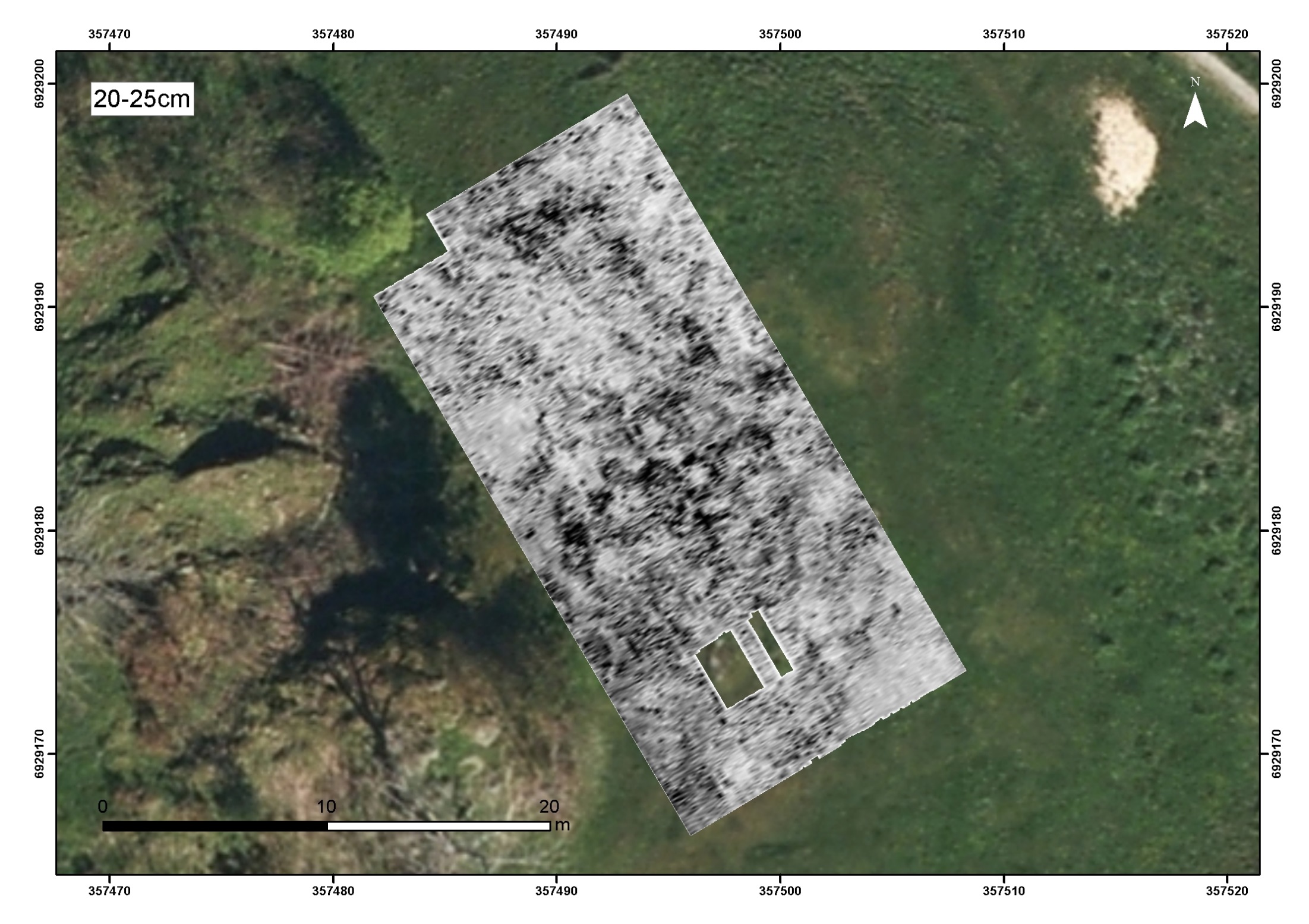 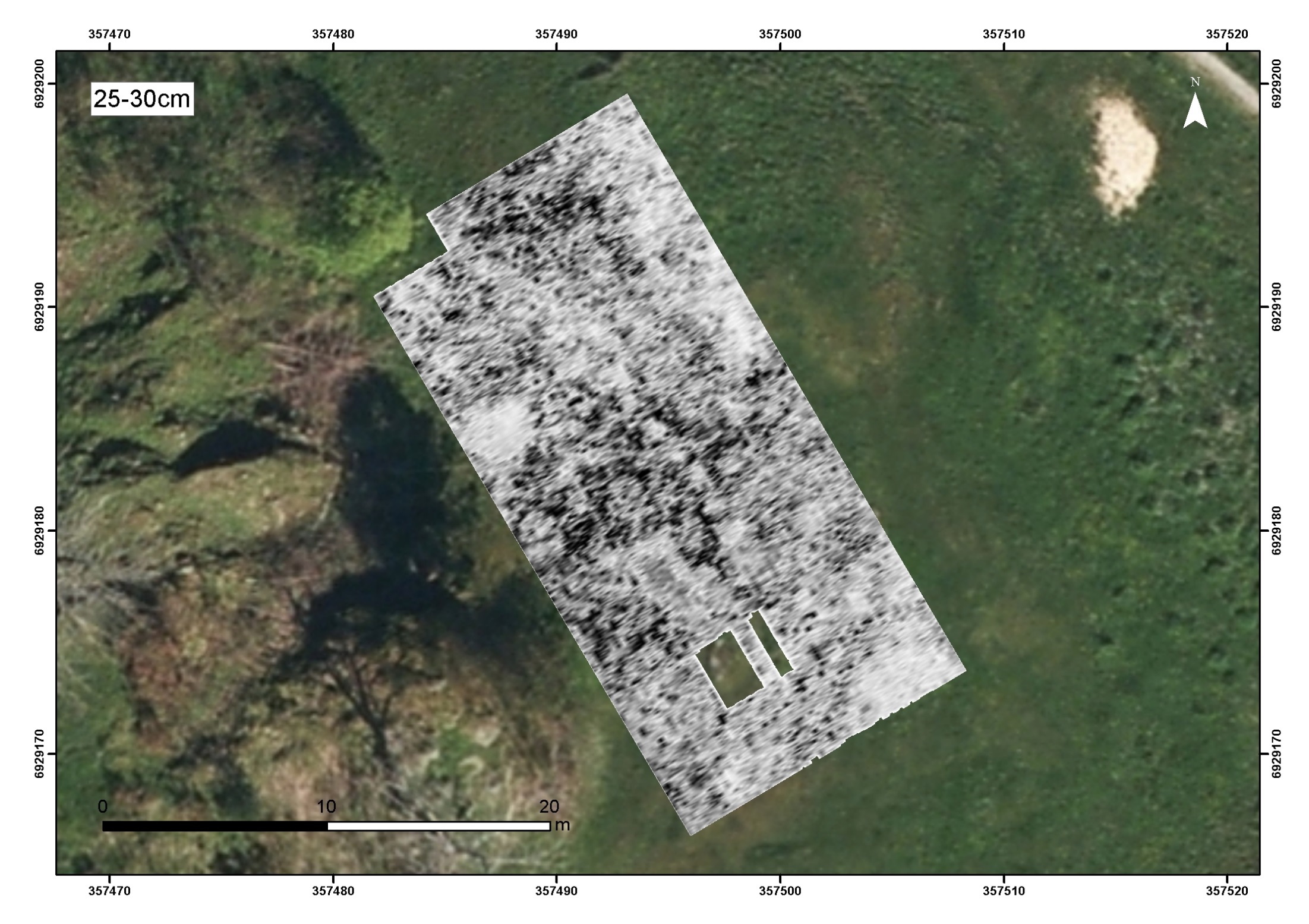 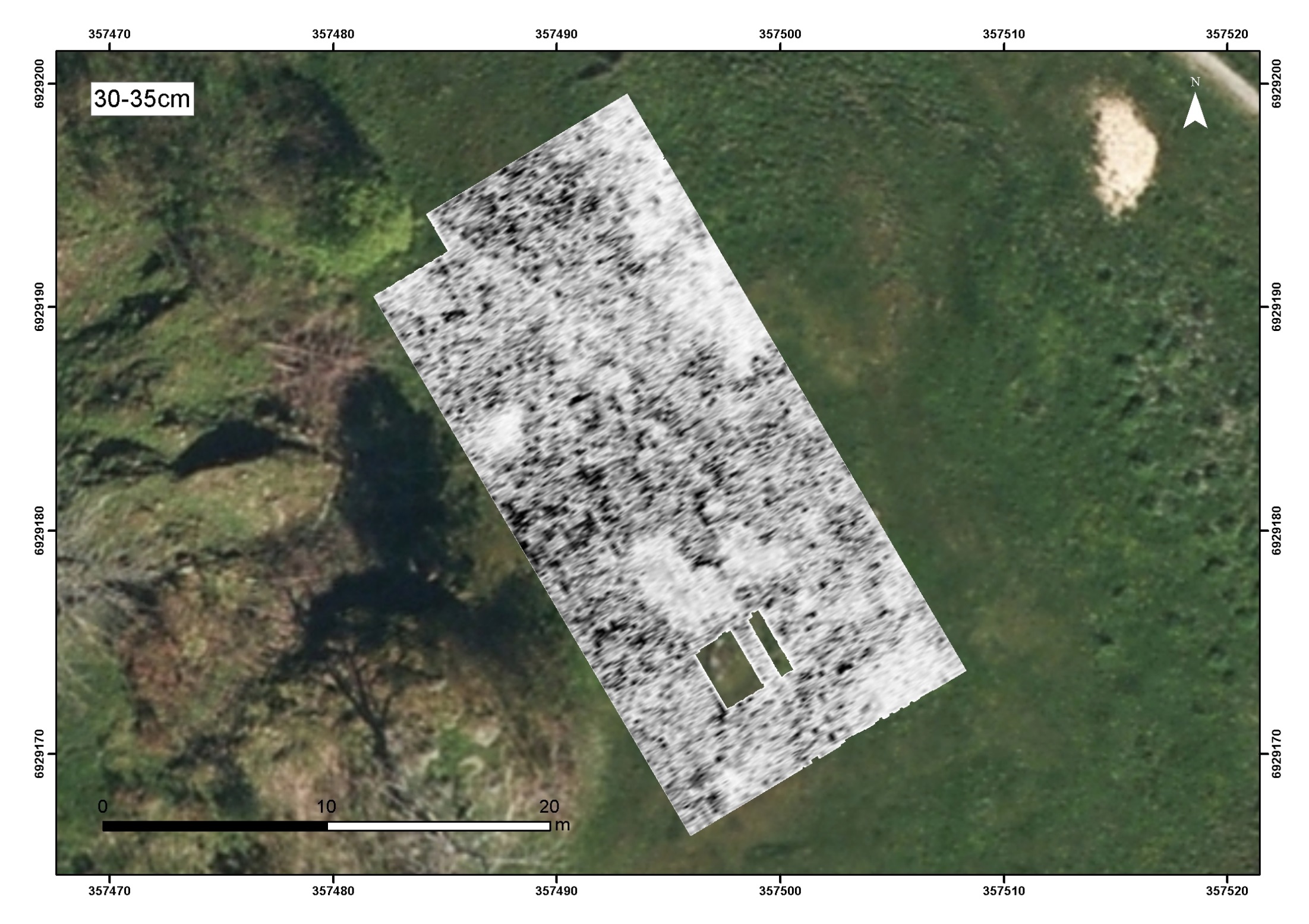 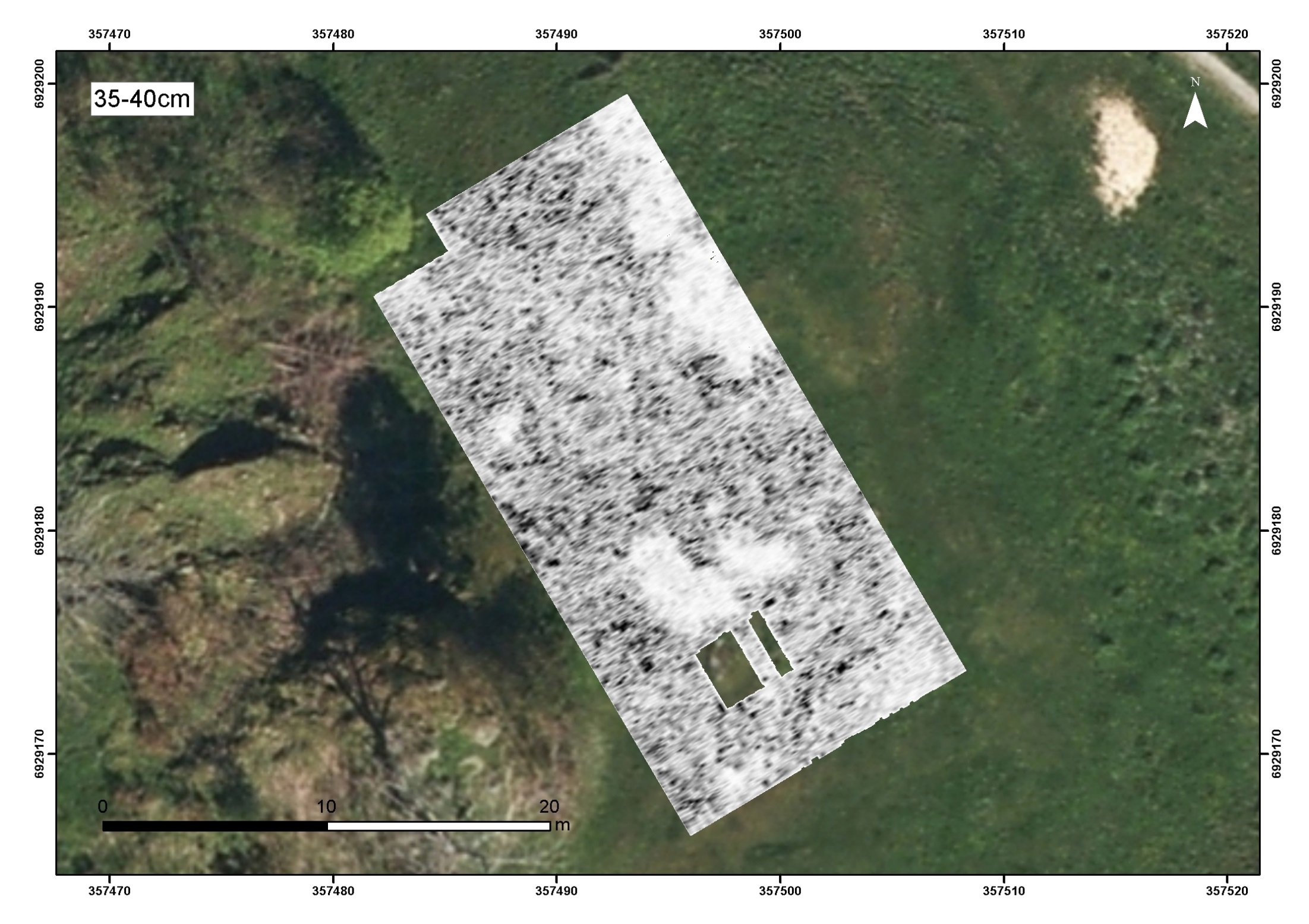 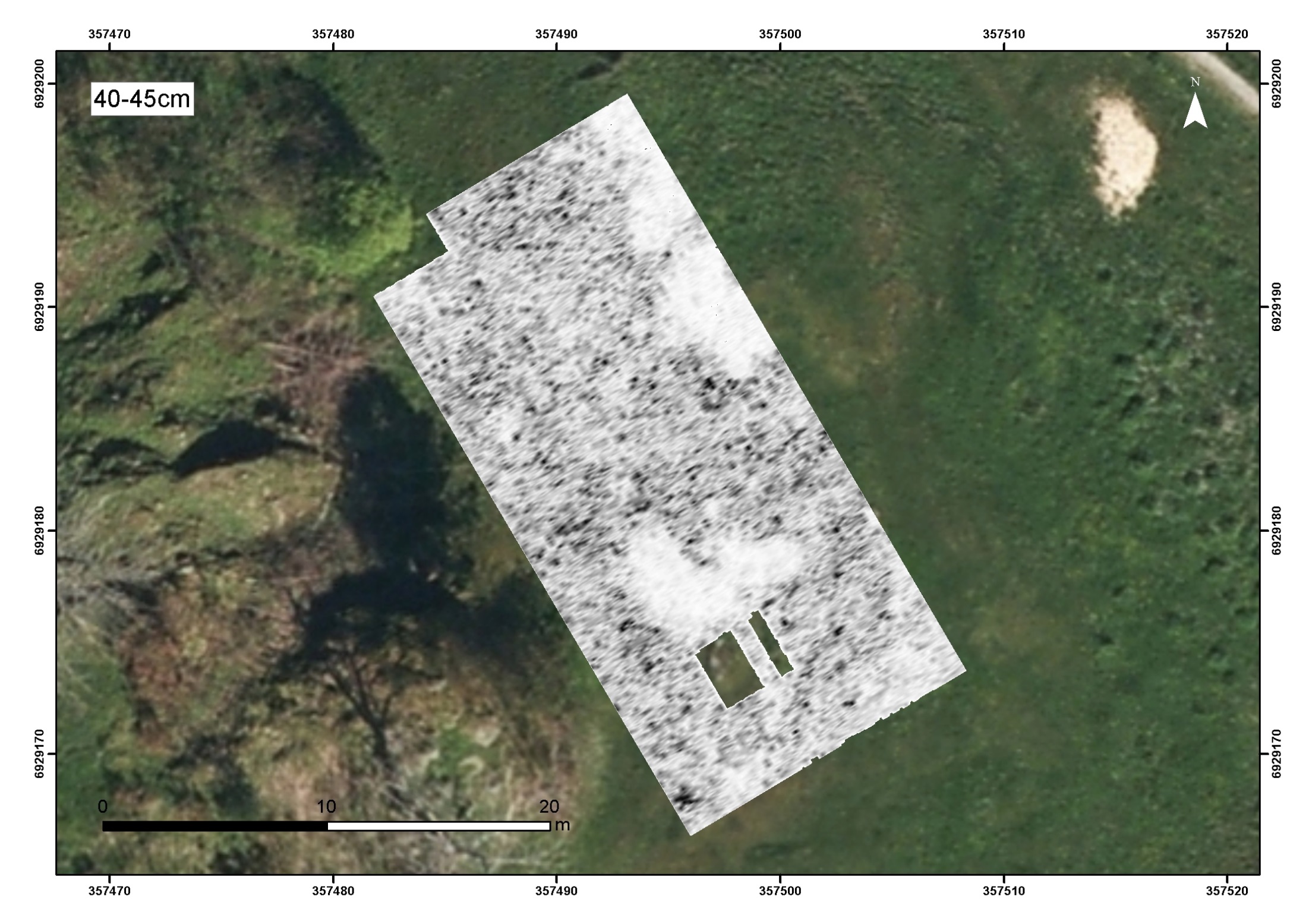 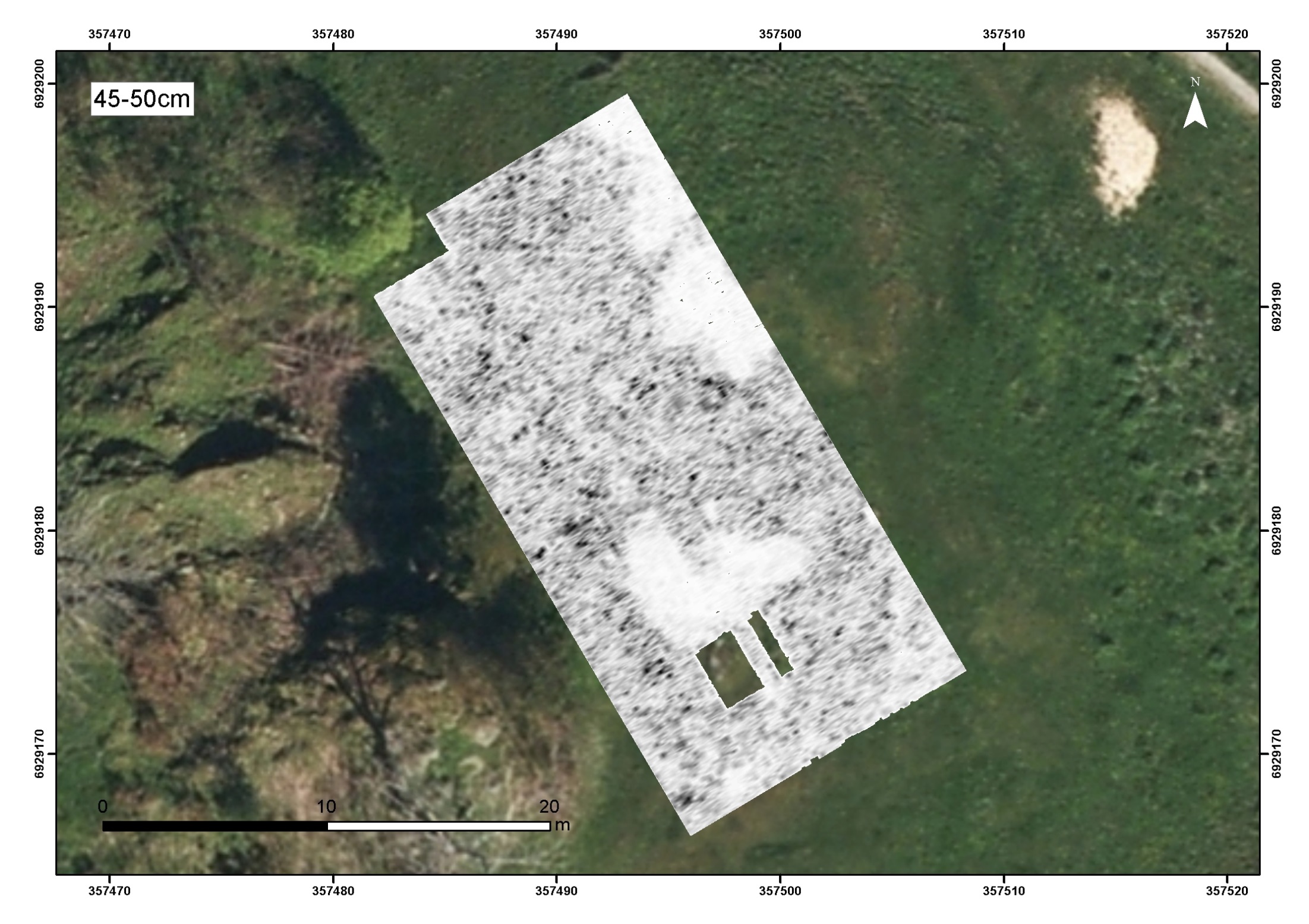 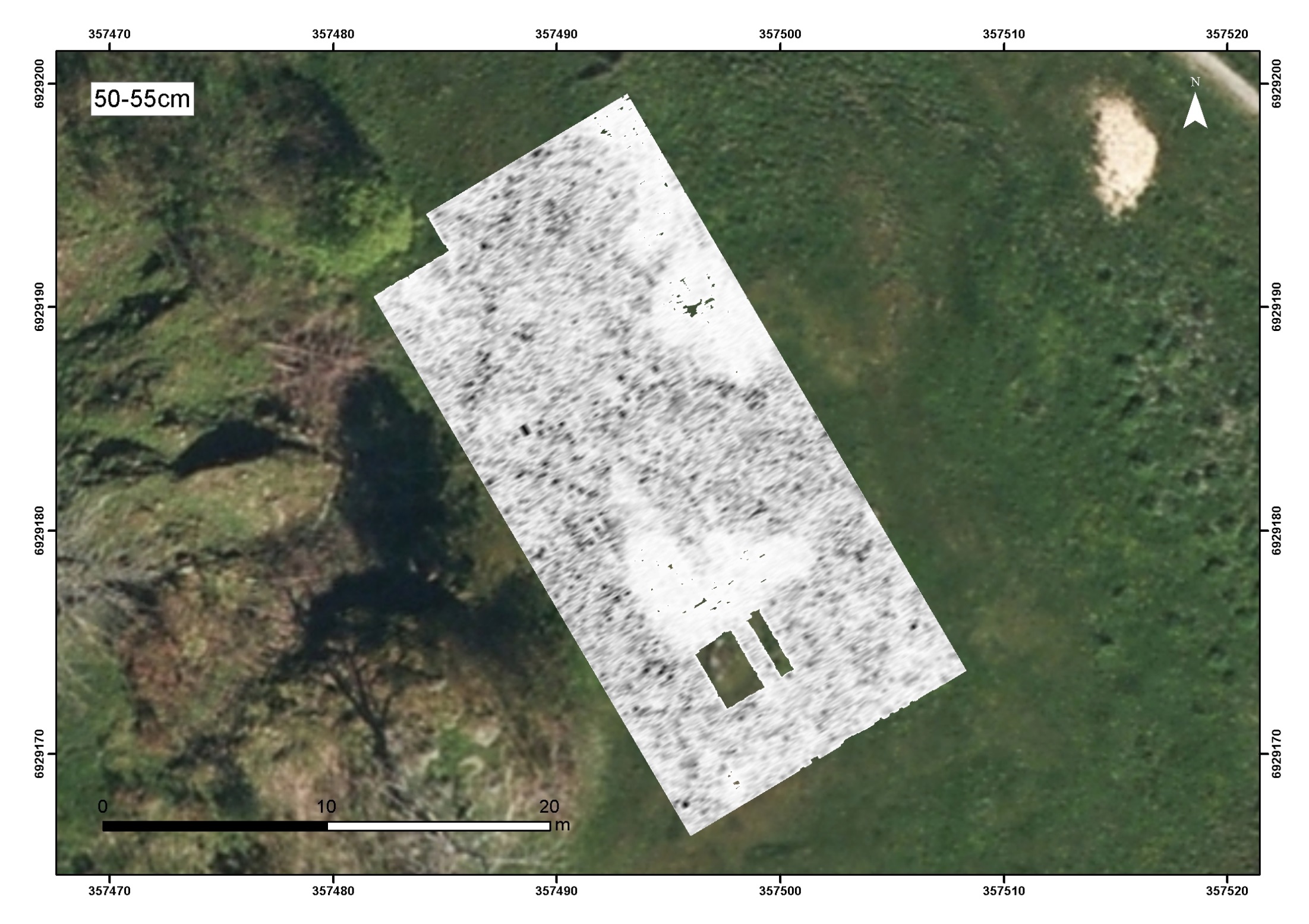 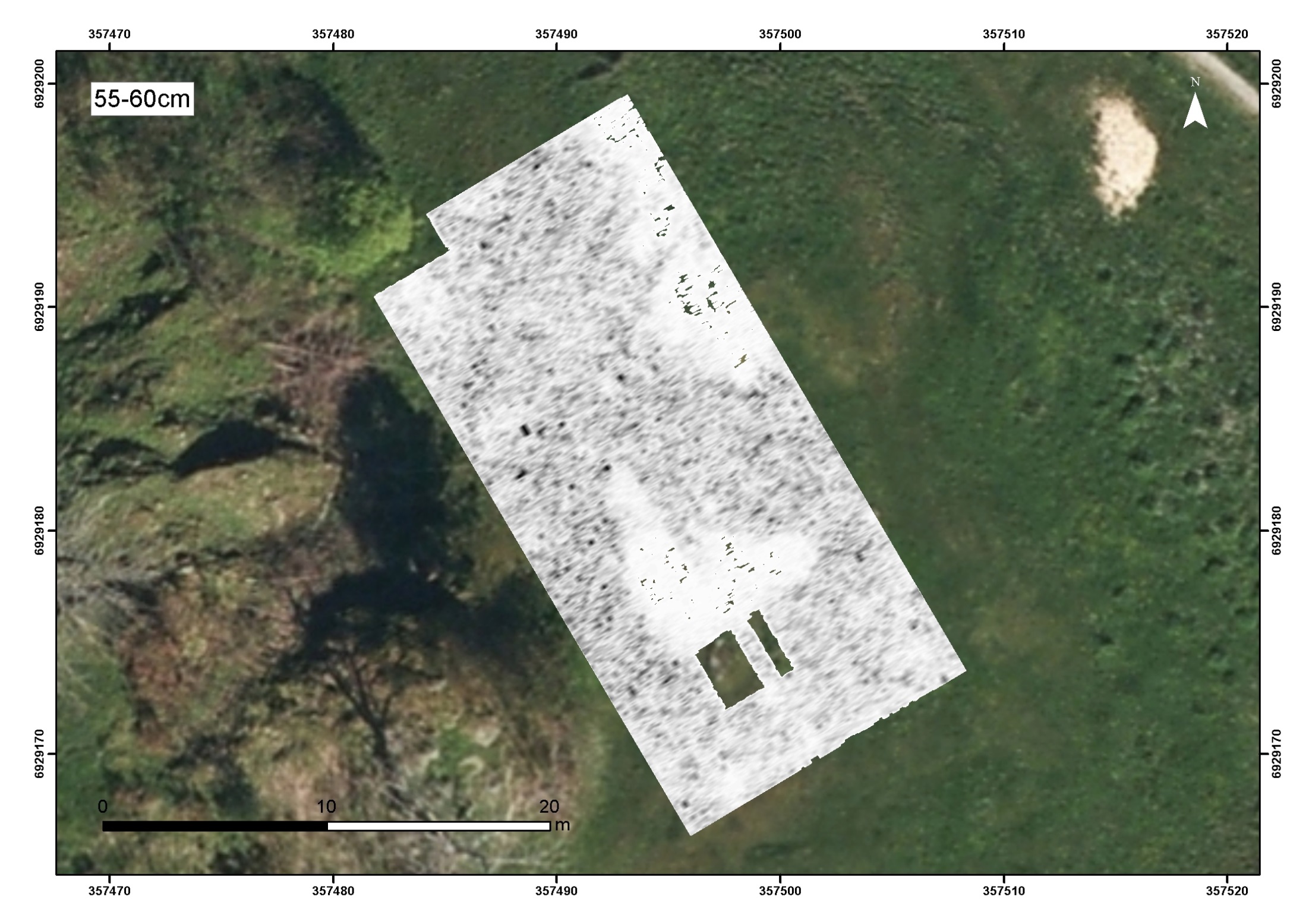 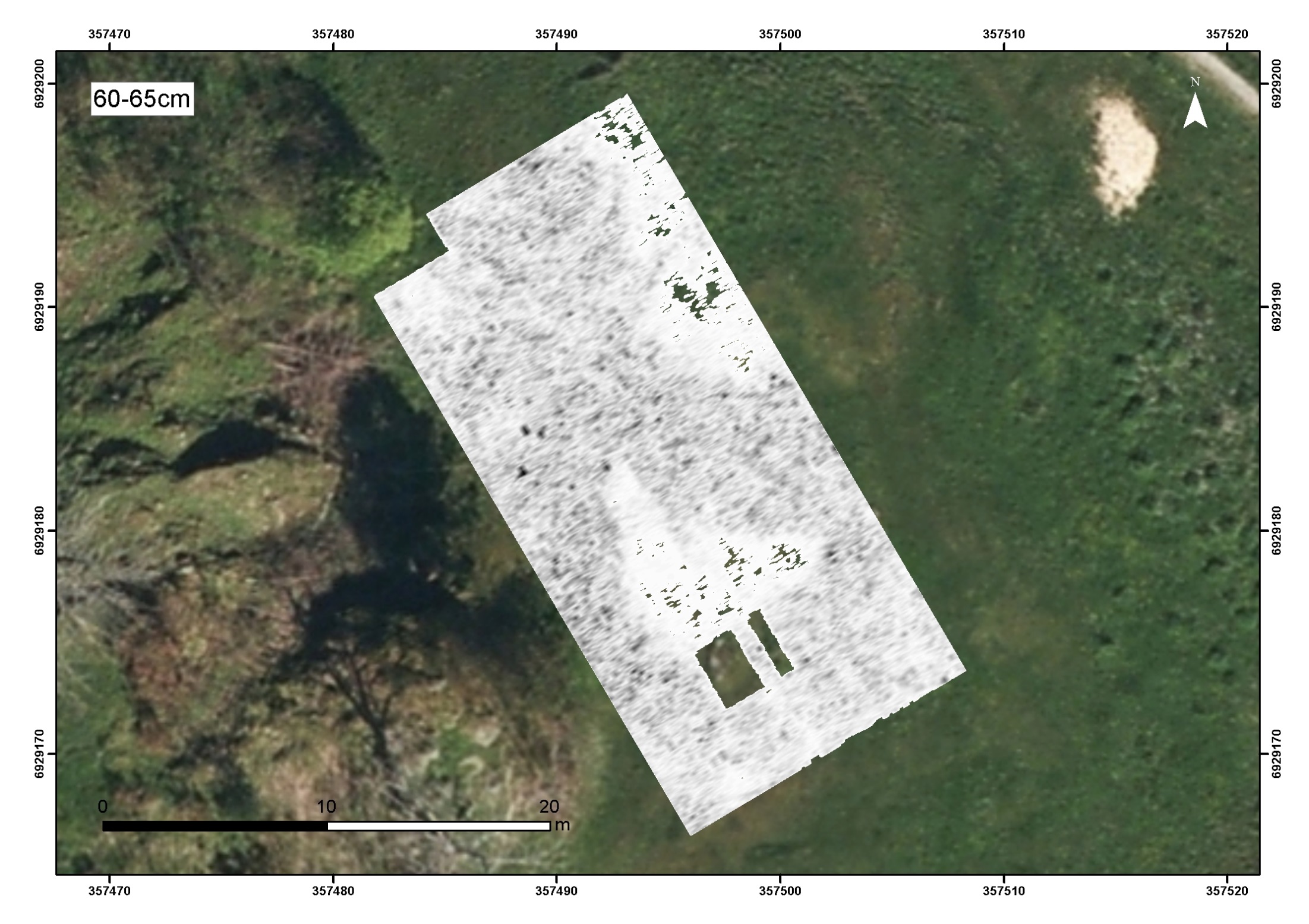 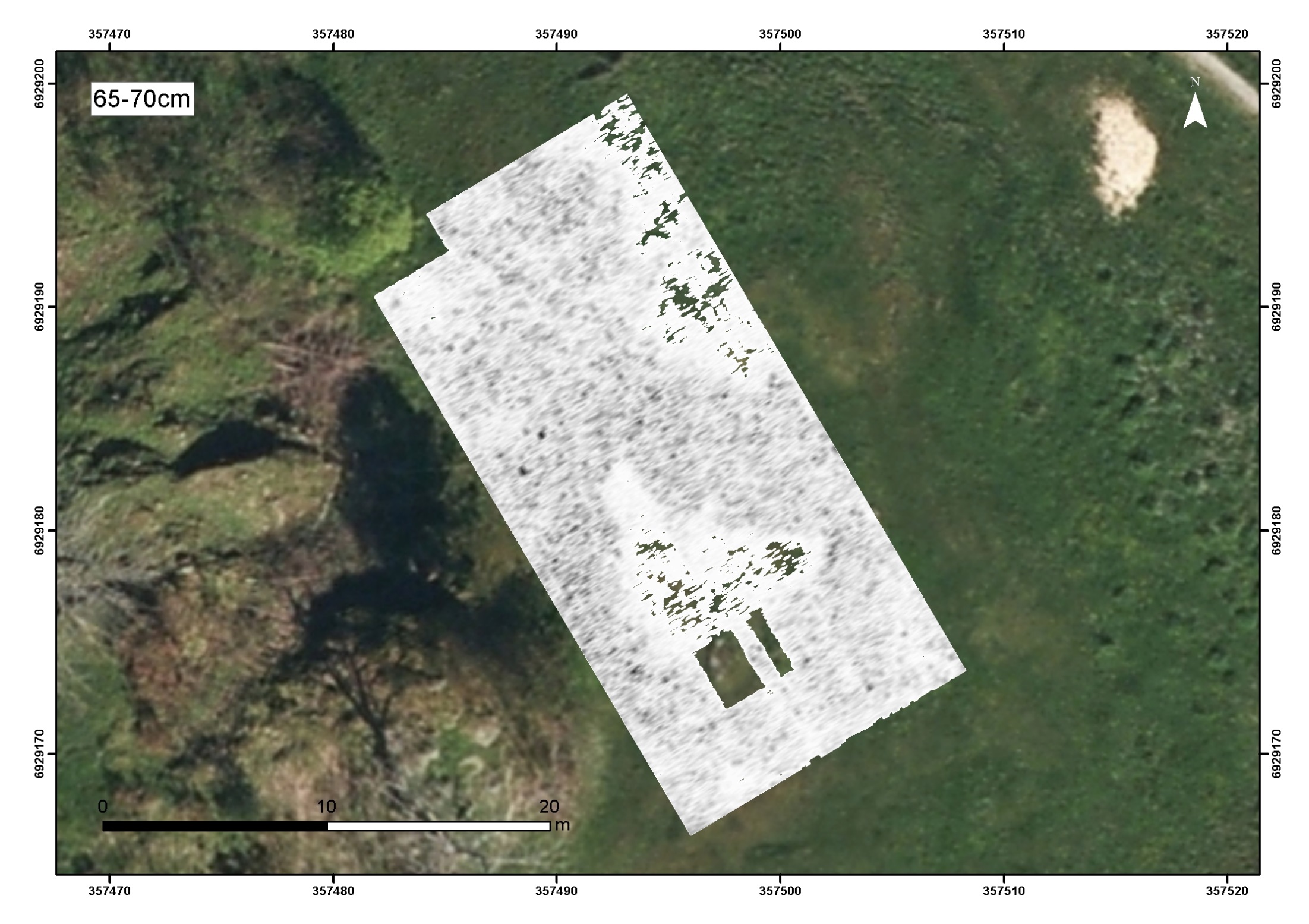 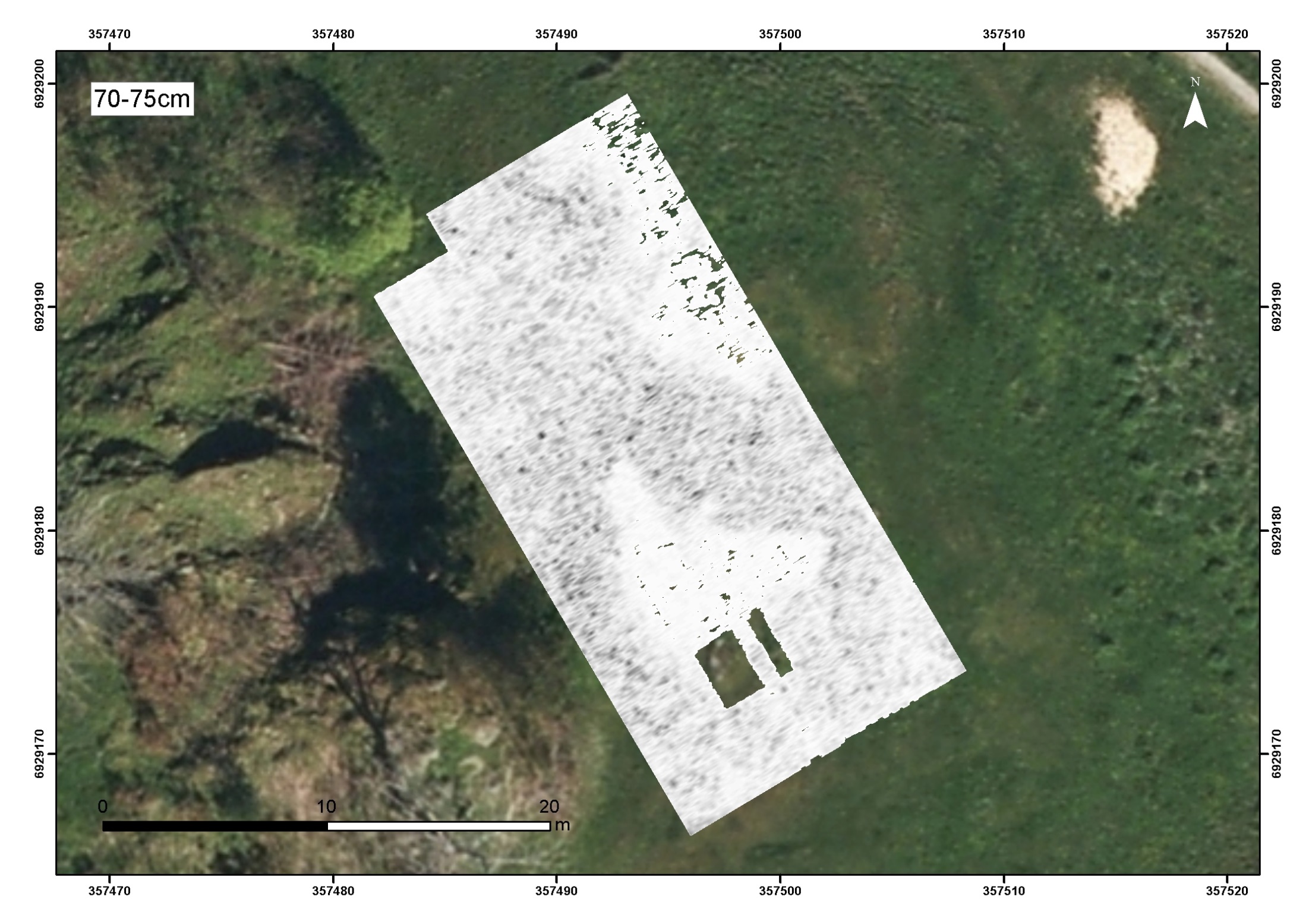 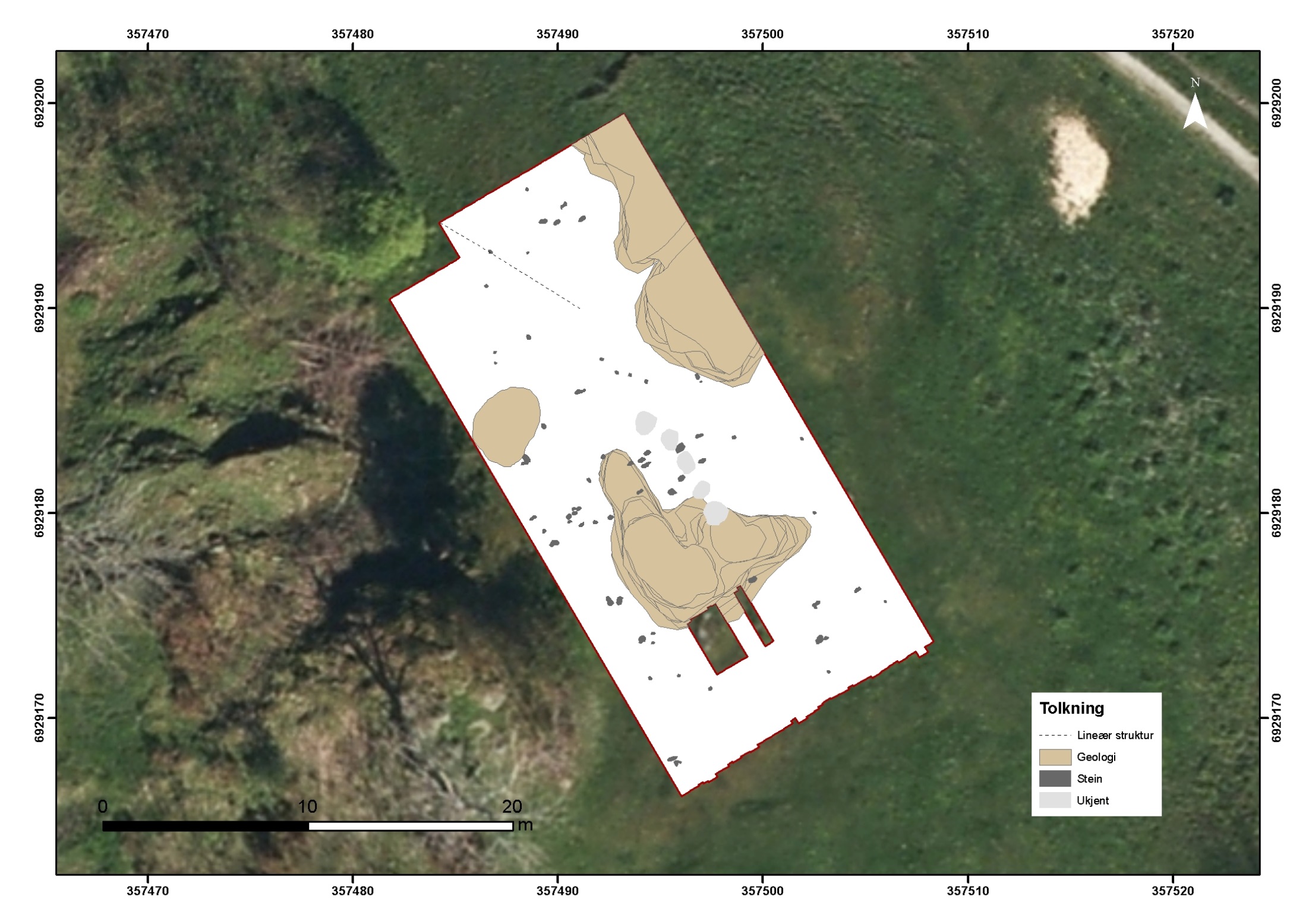 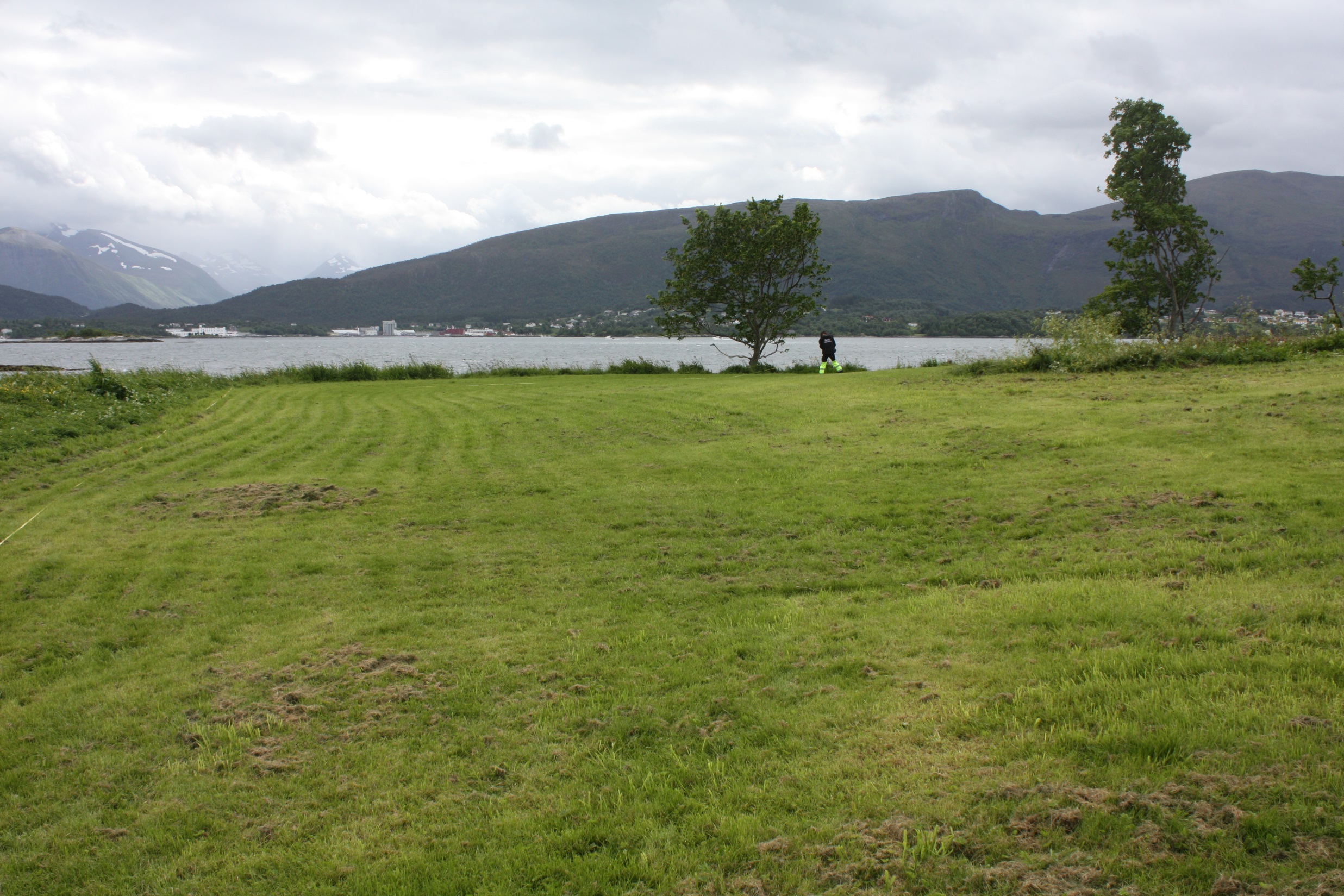 Område B – Margaretakyrkja – 934 m2
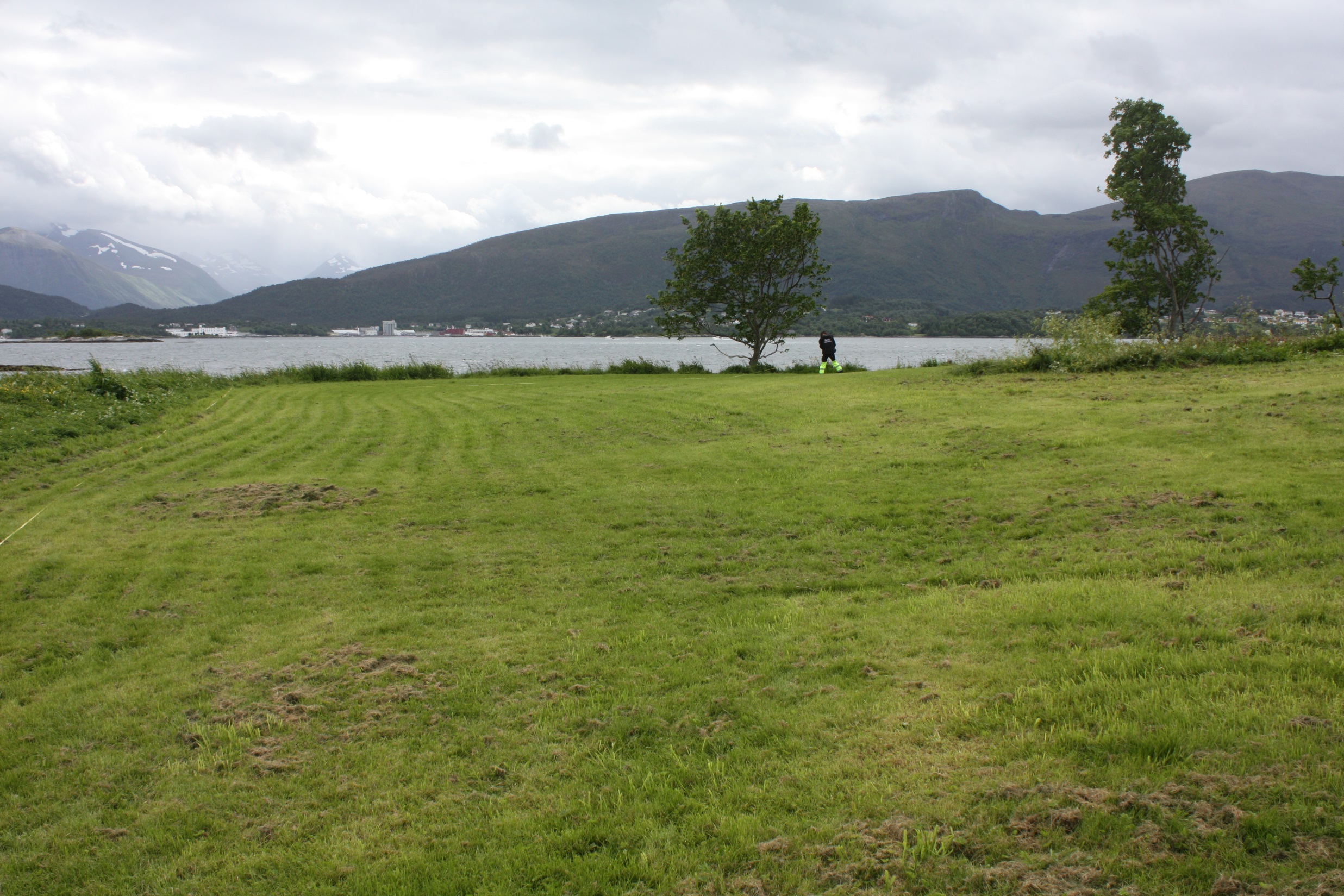 Område B – Margaretakyrkja – 934 m2

Undersøkelsesområdet besto av en flat gresslette, ca. 30m SV for museumsbygningen.

Området var rektangulært og orientert N-S. Det målte 45m i lengderetningen og 20,75m i bredden, og utgjorde en flate på ca. 934 m2

Området var avgrenset av buskas mot S og Ø, og av Margaretakyrkje-ruinen i V. Området dekket også en del av feltet fra utgravningene i 19xxx. 

Overflaten i området besto i hovedsak av kortklipt gress, og var i så måte nærmest ideell for georadarundersøkelser. Høyt gress i området rundt kirkeruinen og forhøyningen nord for kirken gjorde det noe vanskeligere å kjøre i dette området. Stolper som markerer arkeologiske konstruksjoner under bakken utgjorde også hindringer innenfor undersøkelsesområdet.
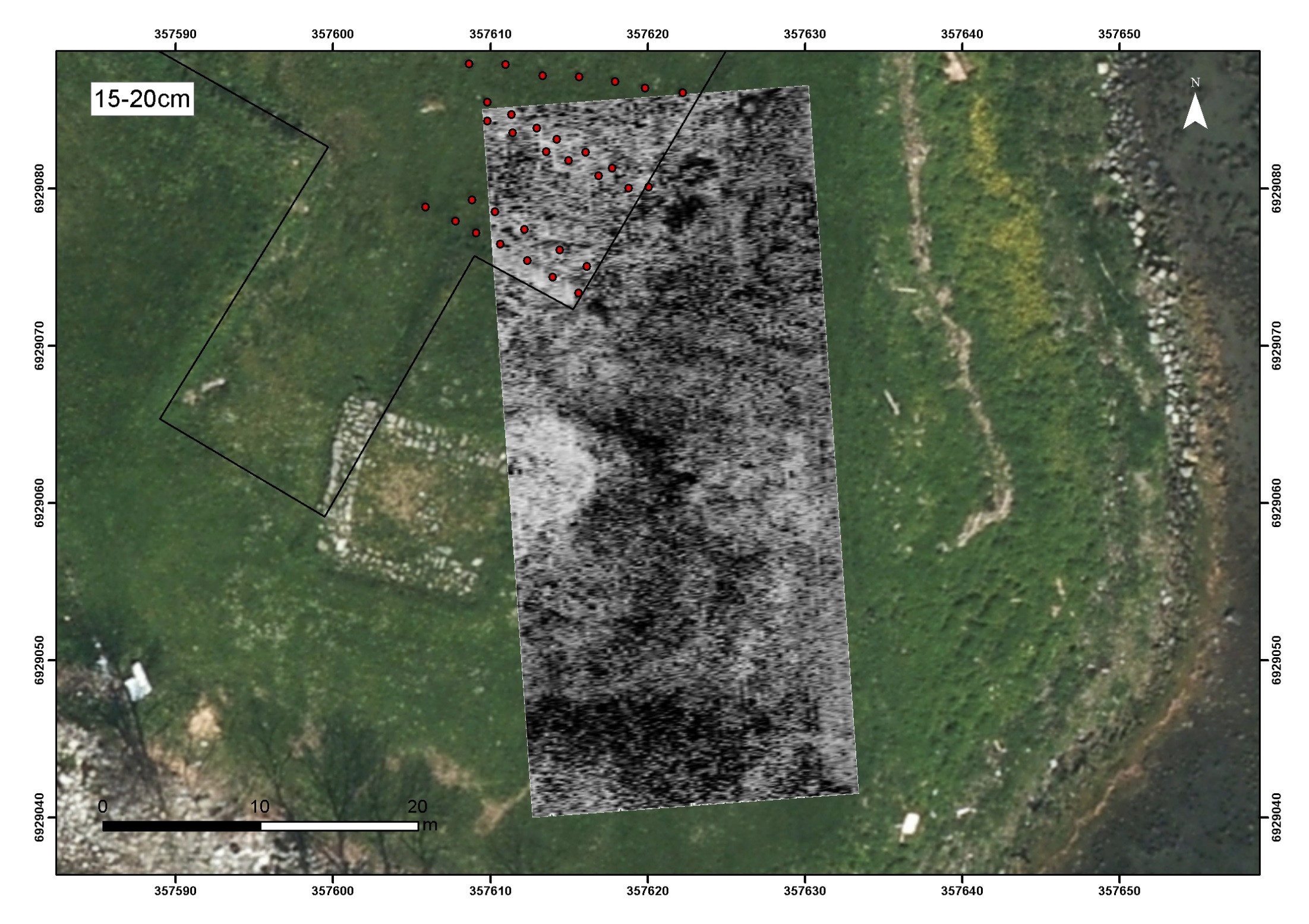 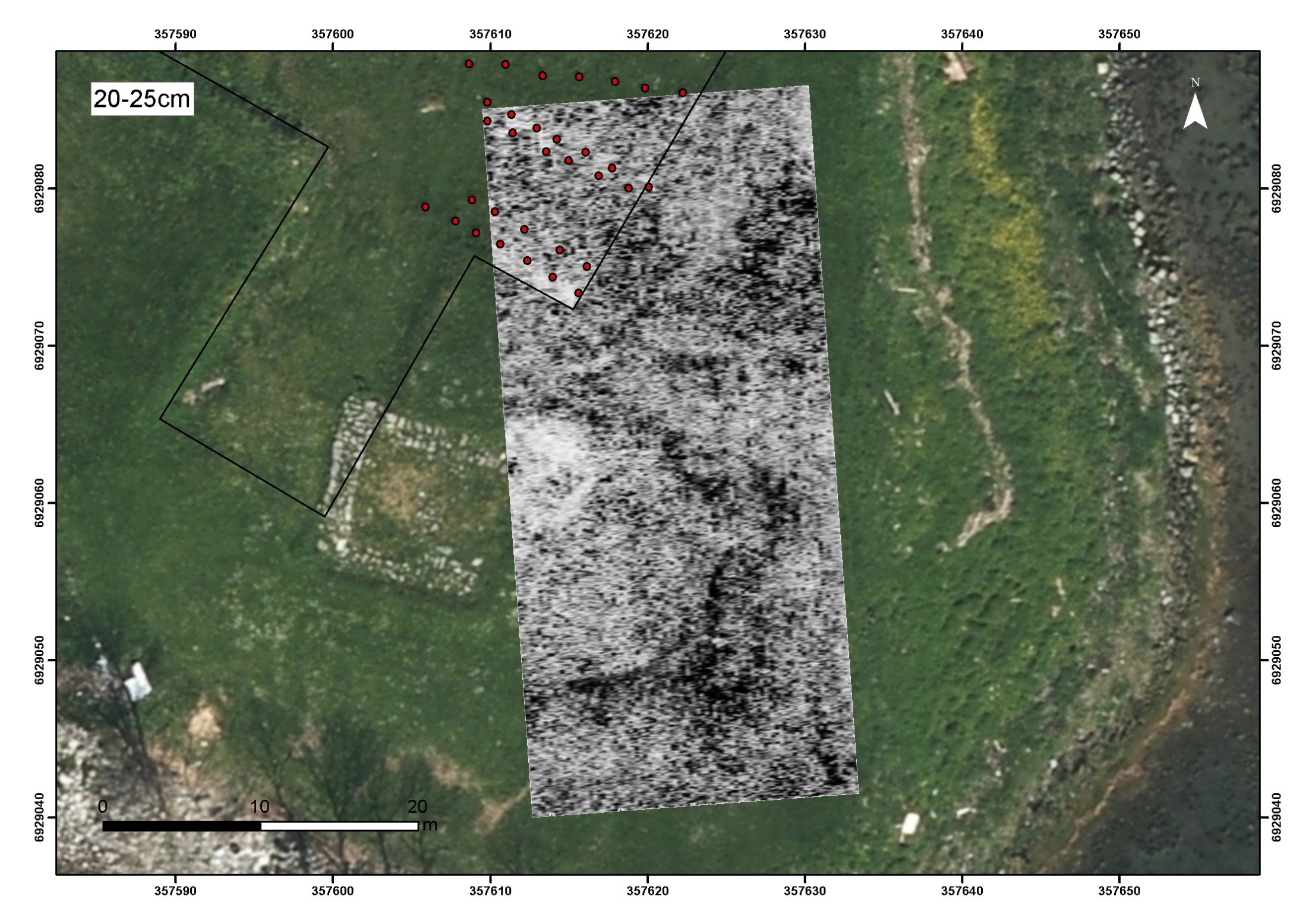 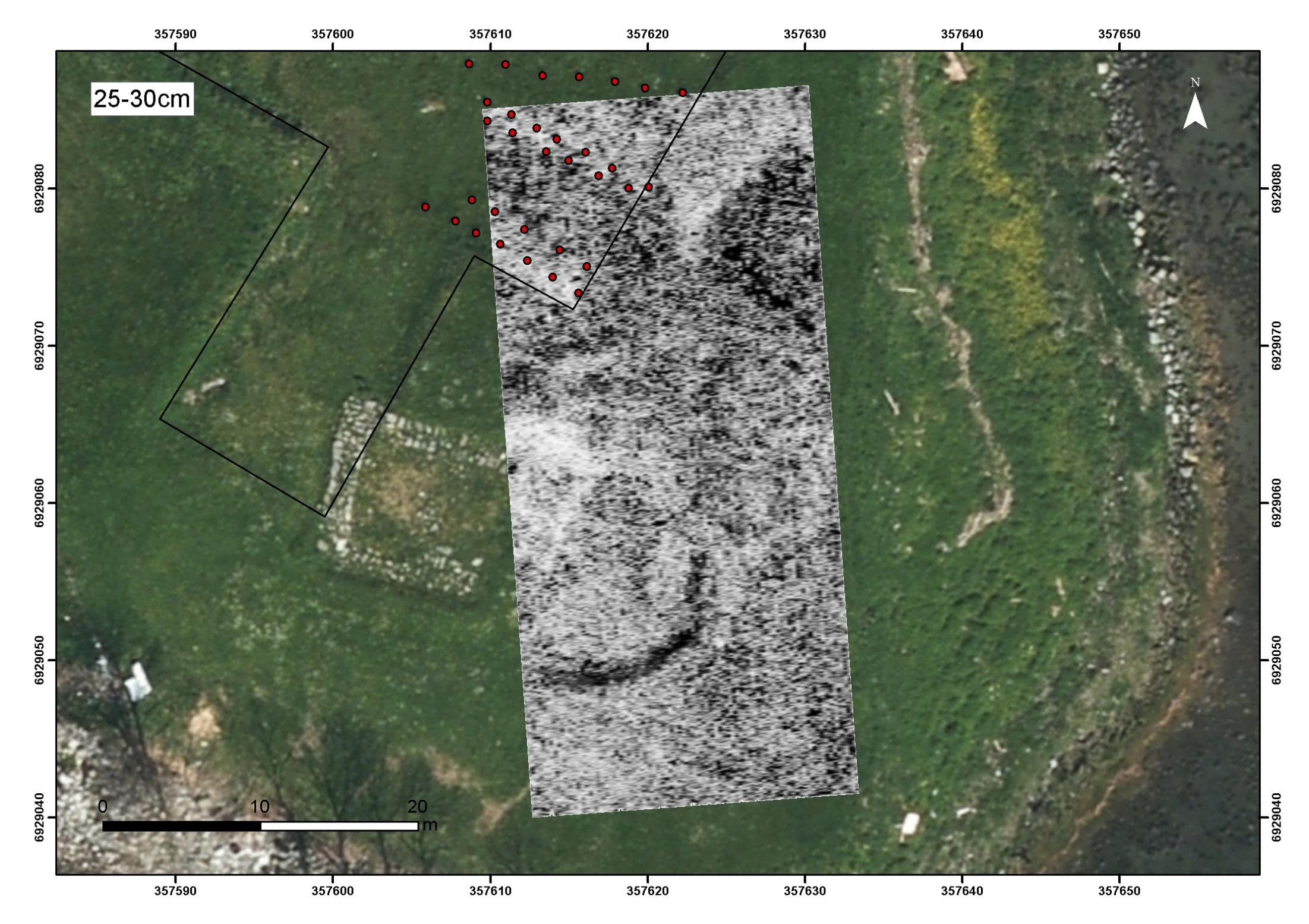 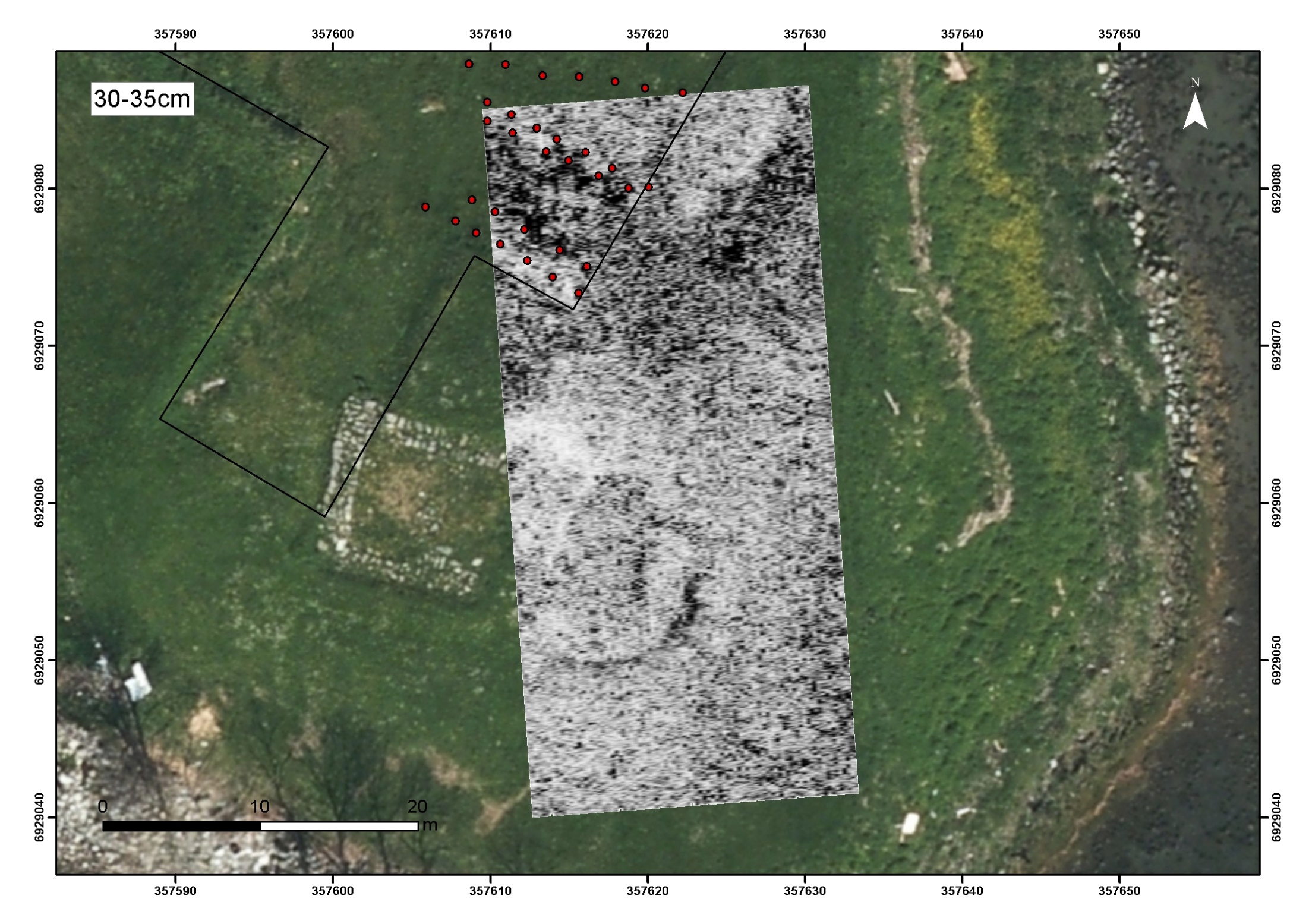 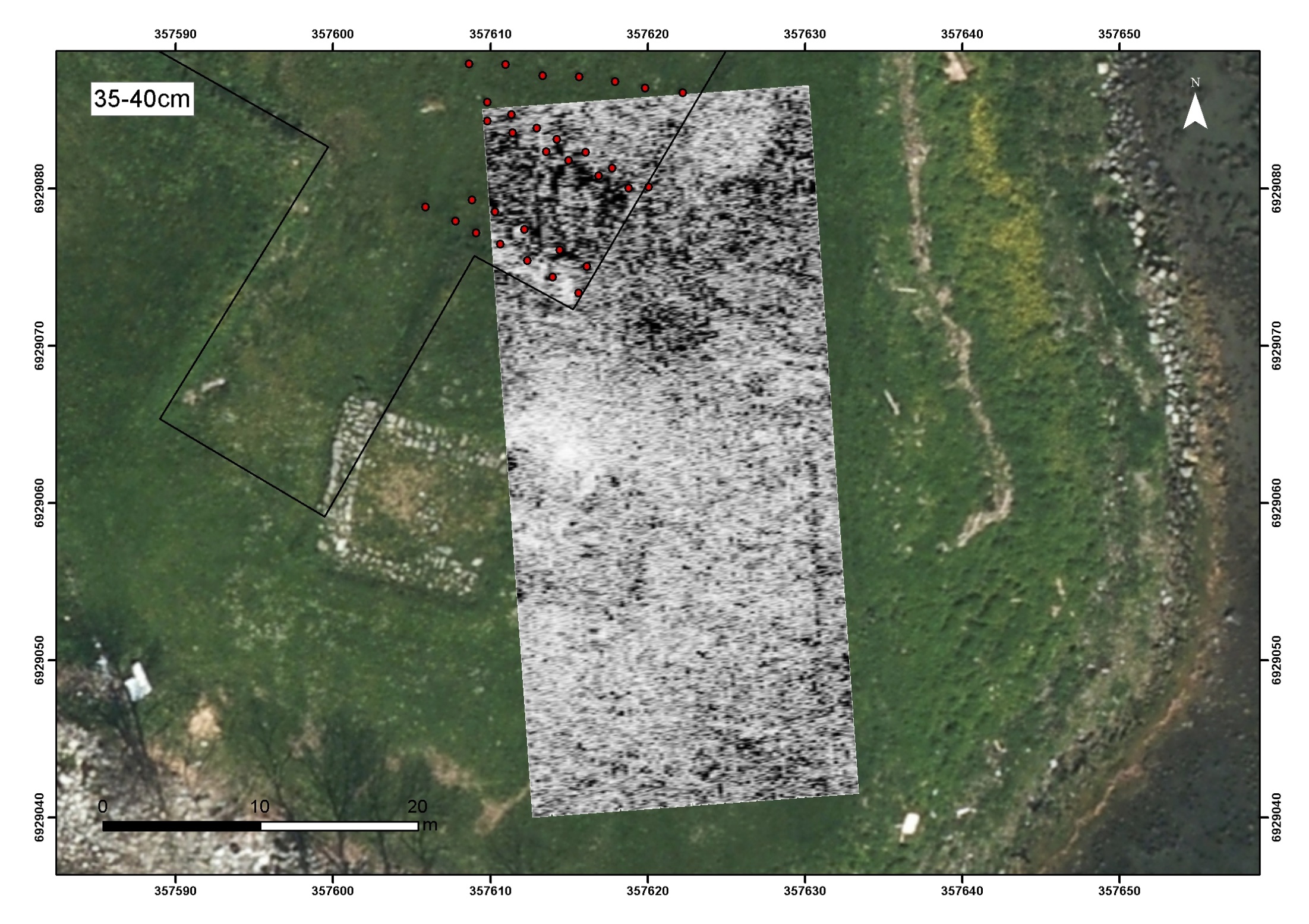 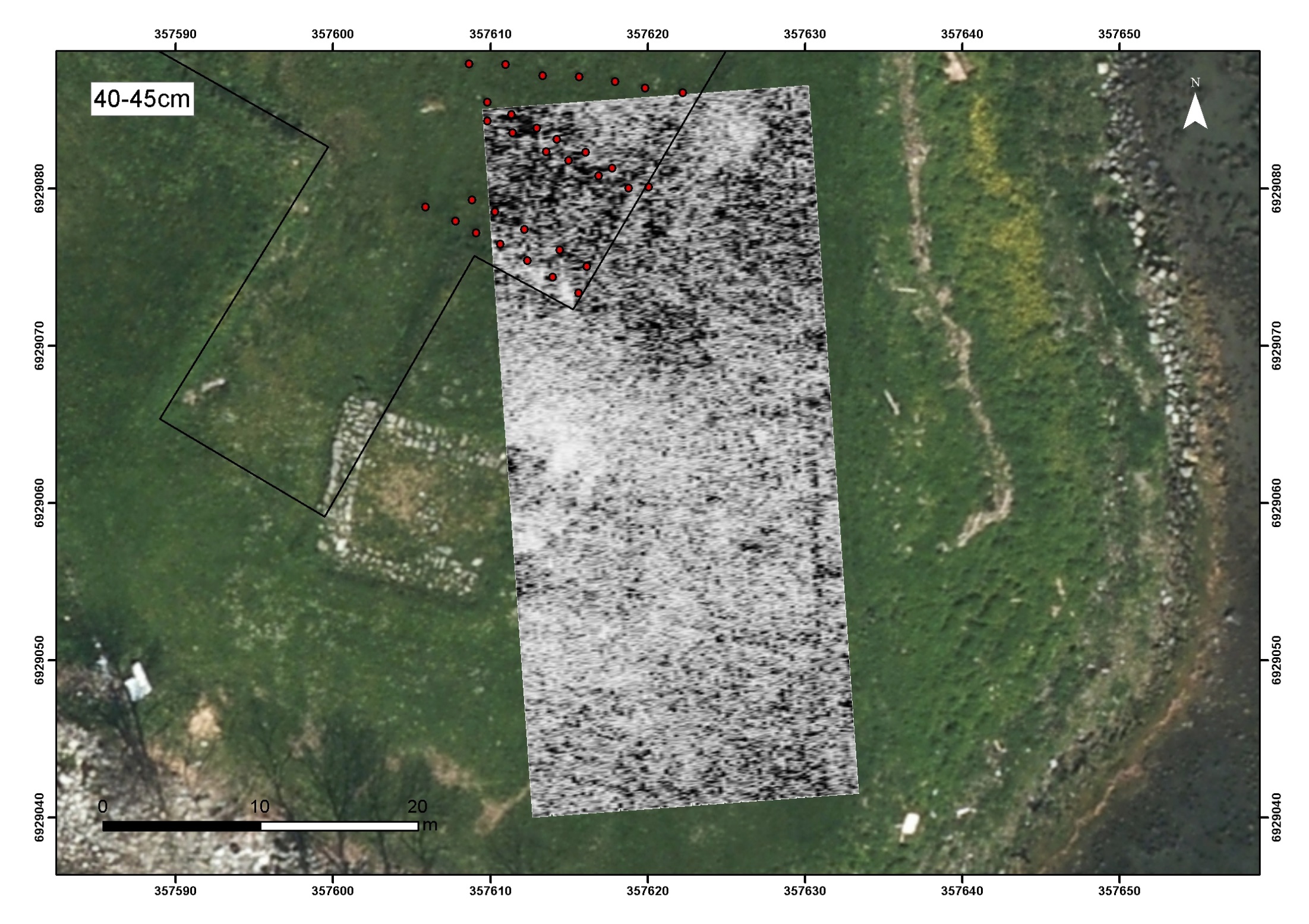 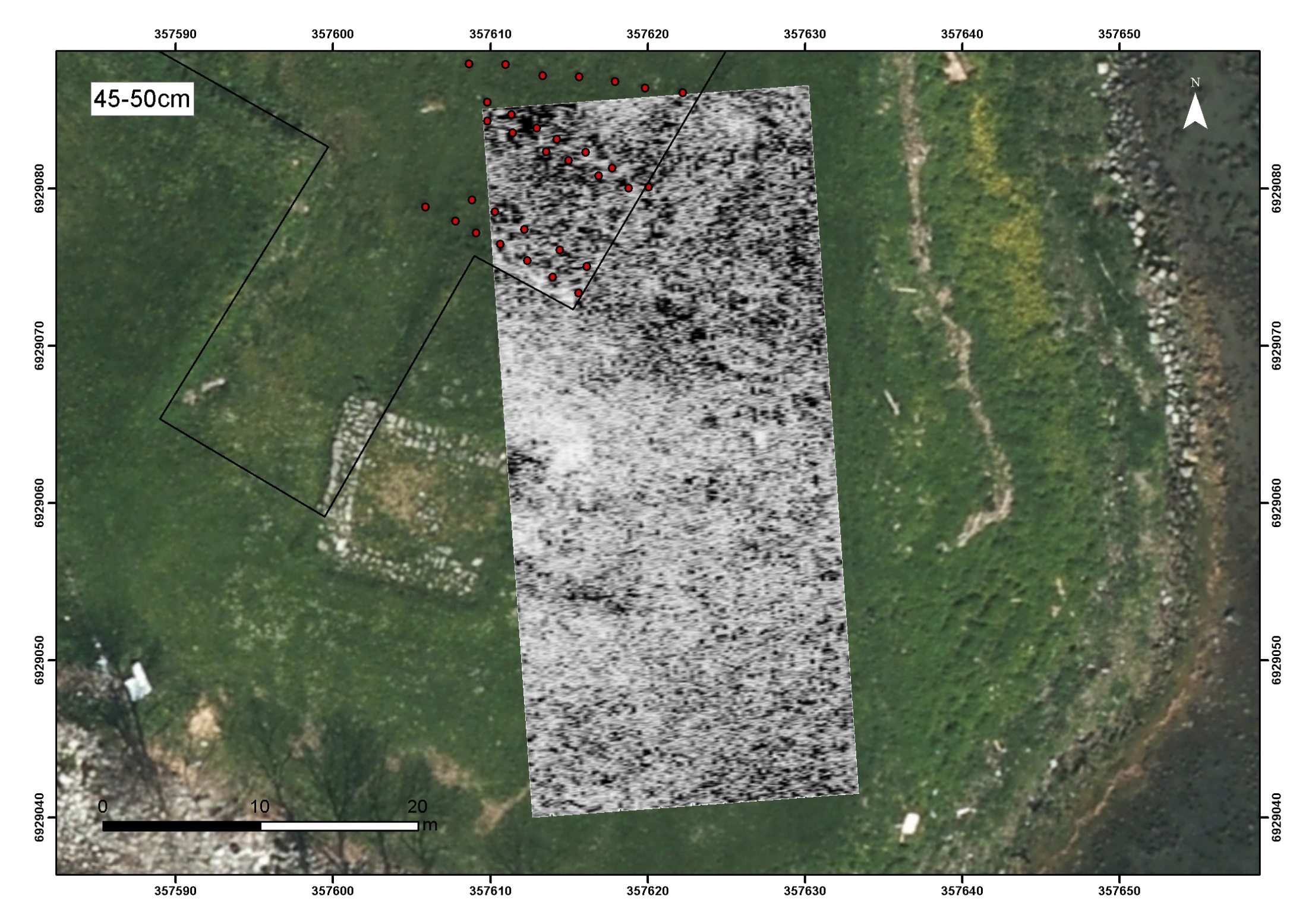 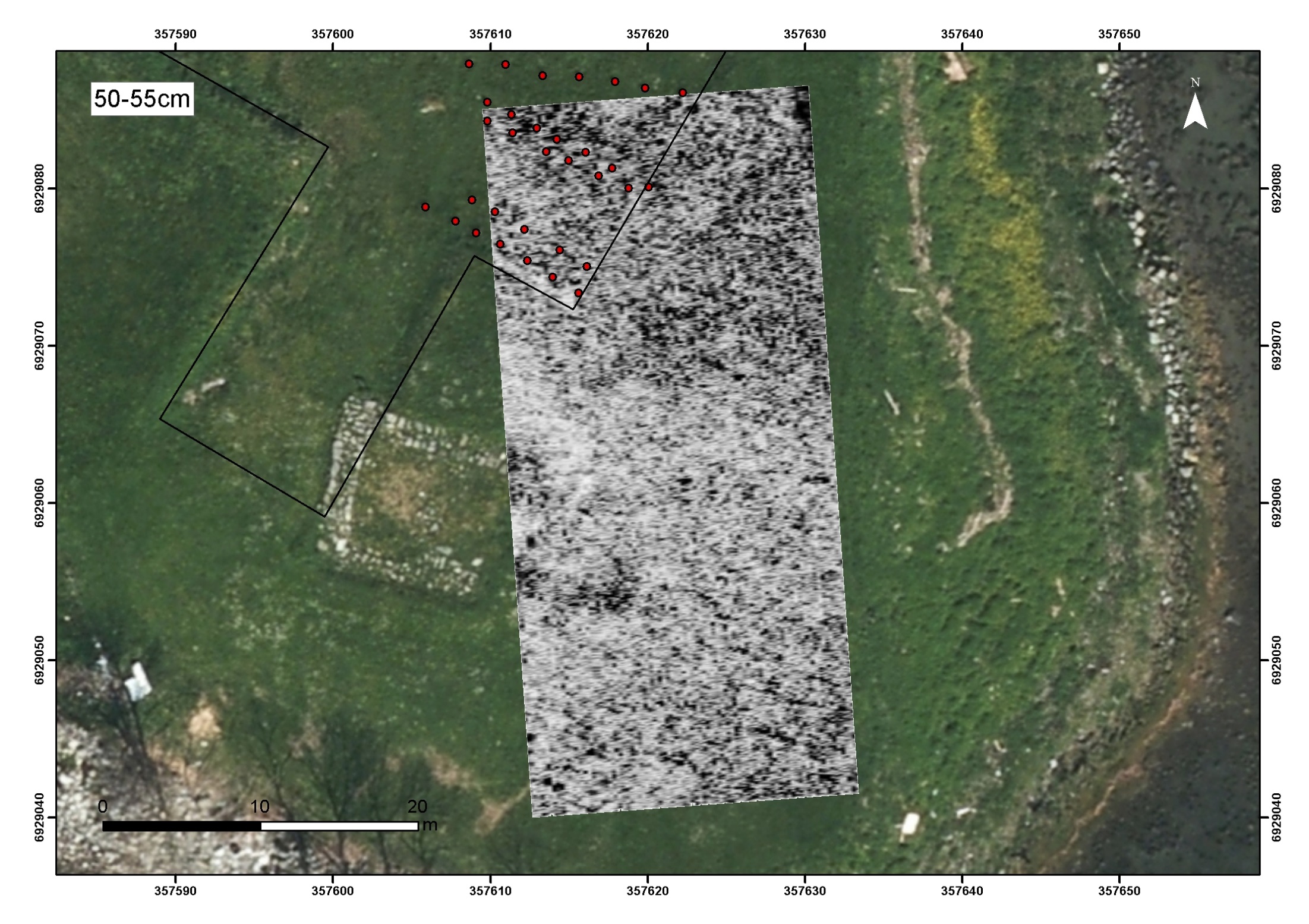 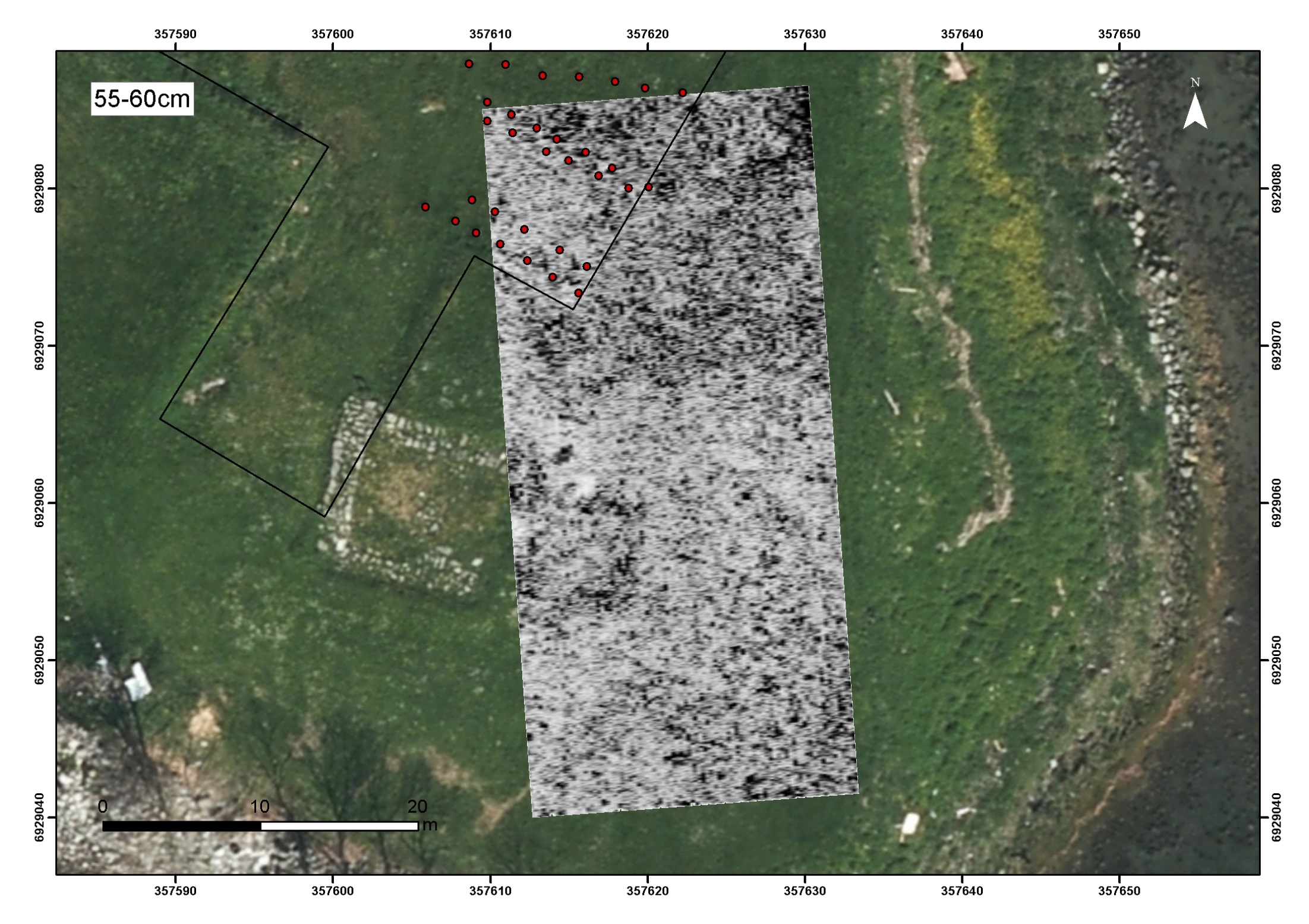 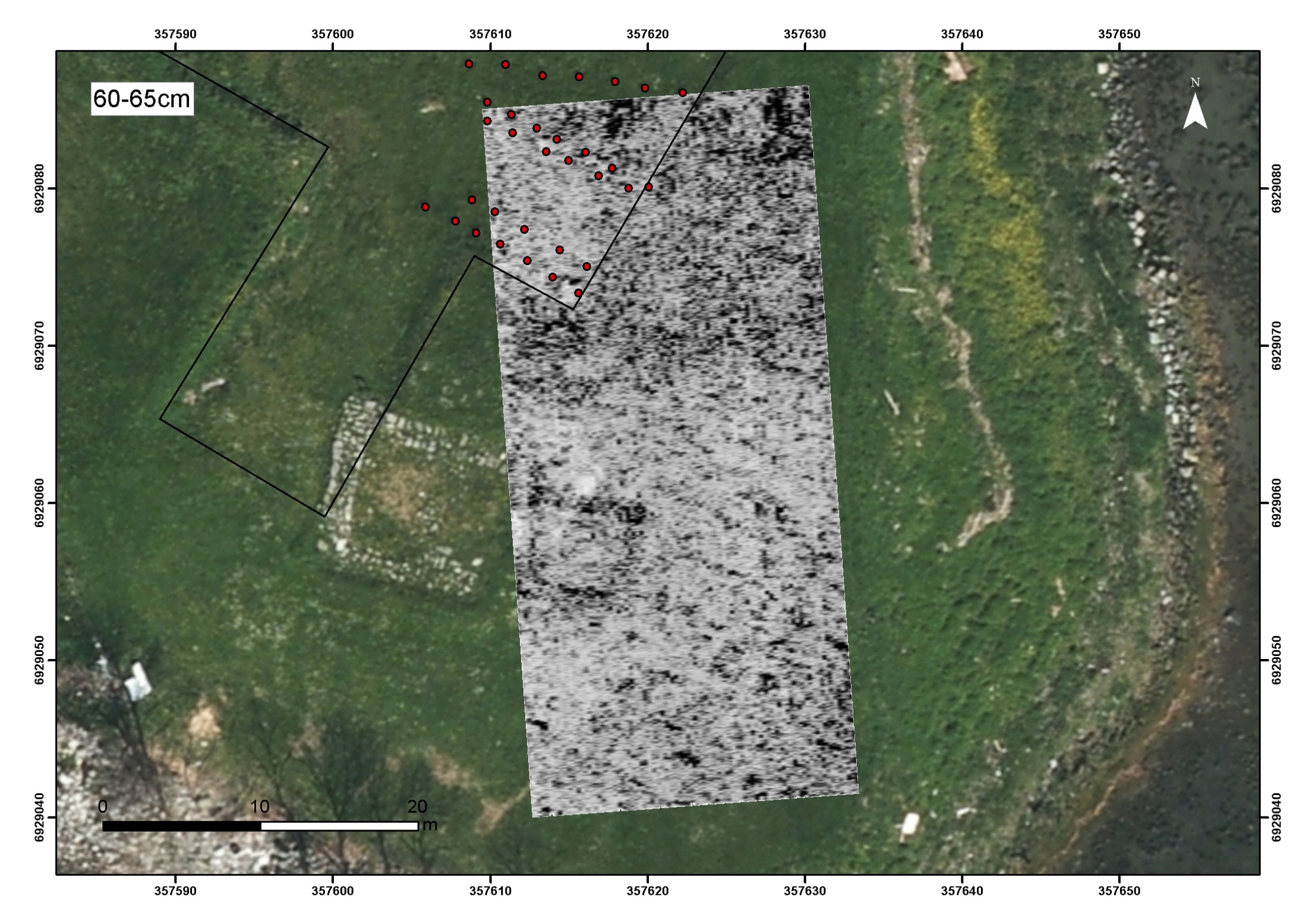 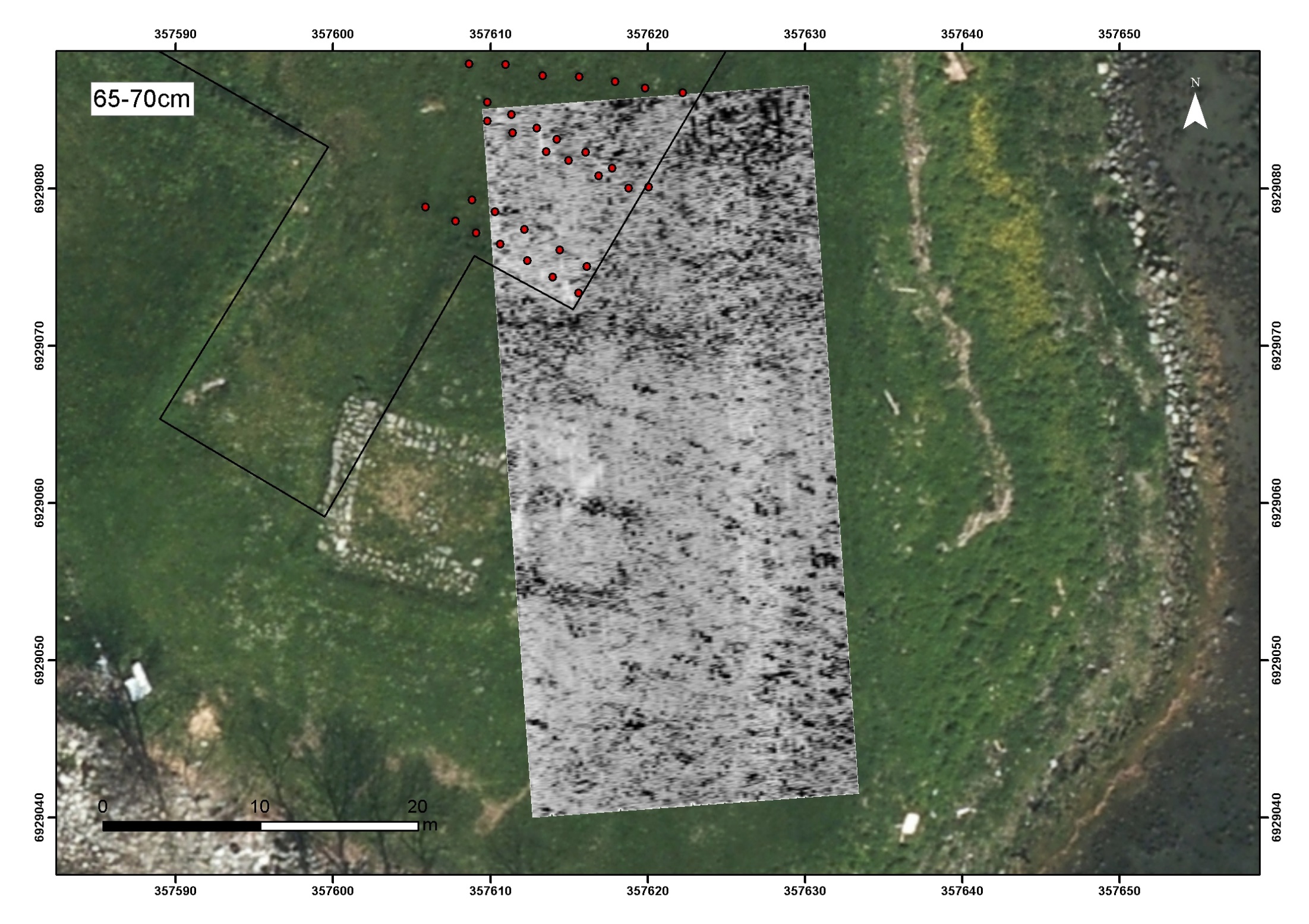 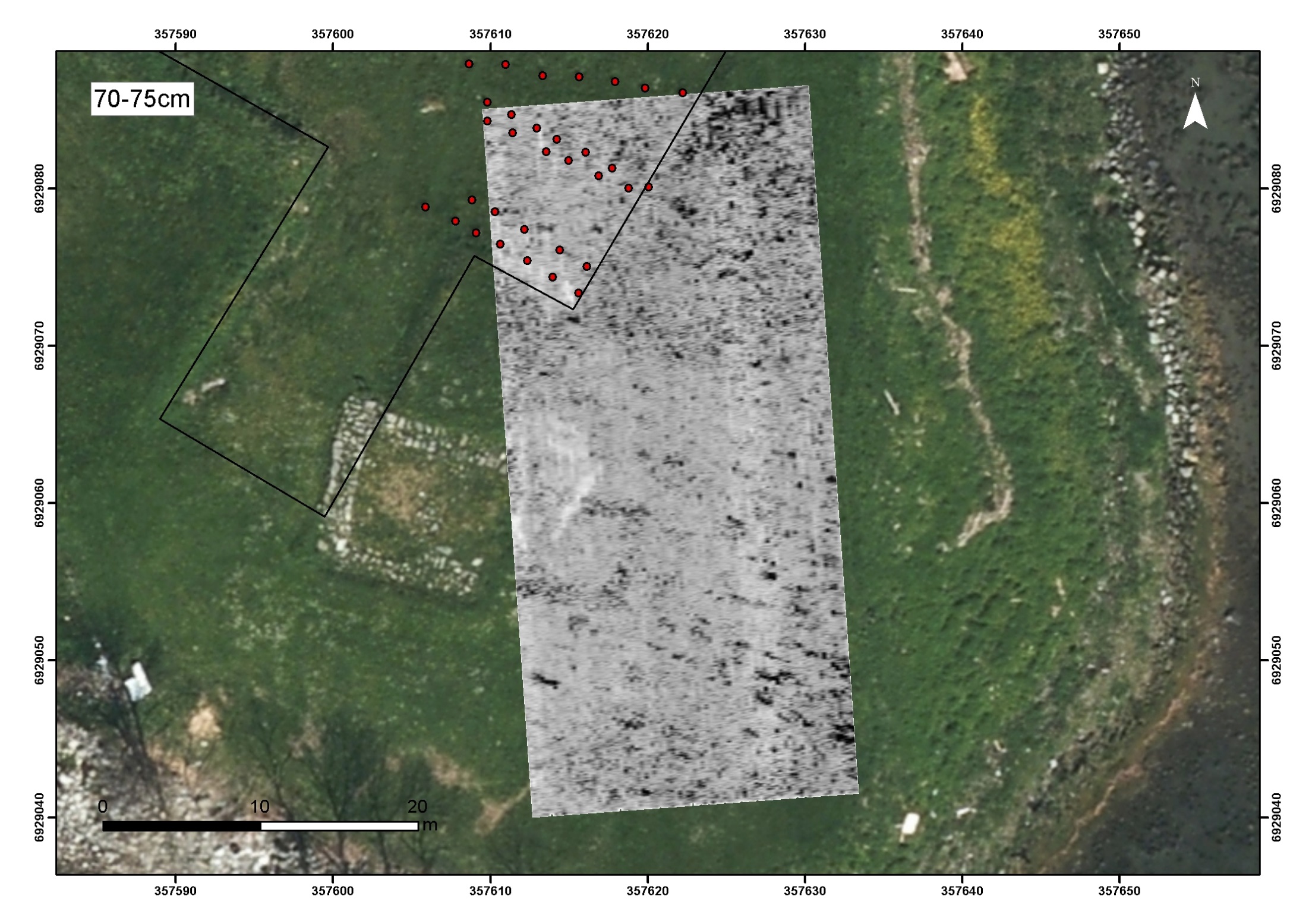 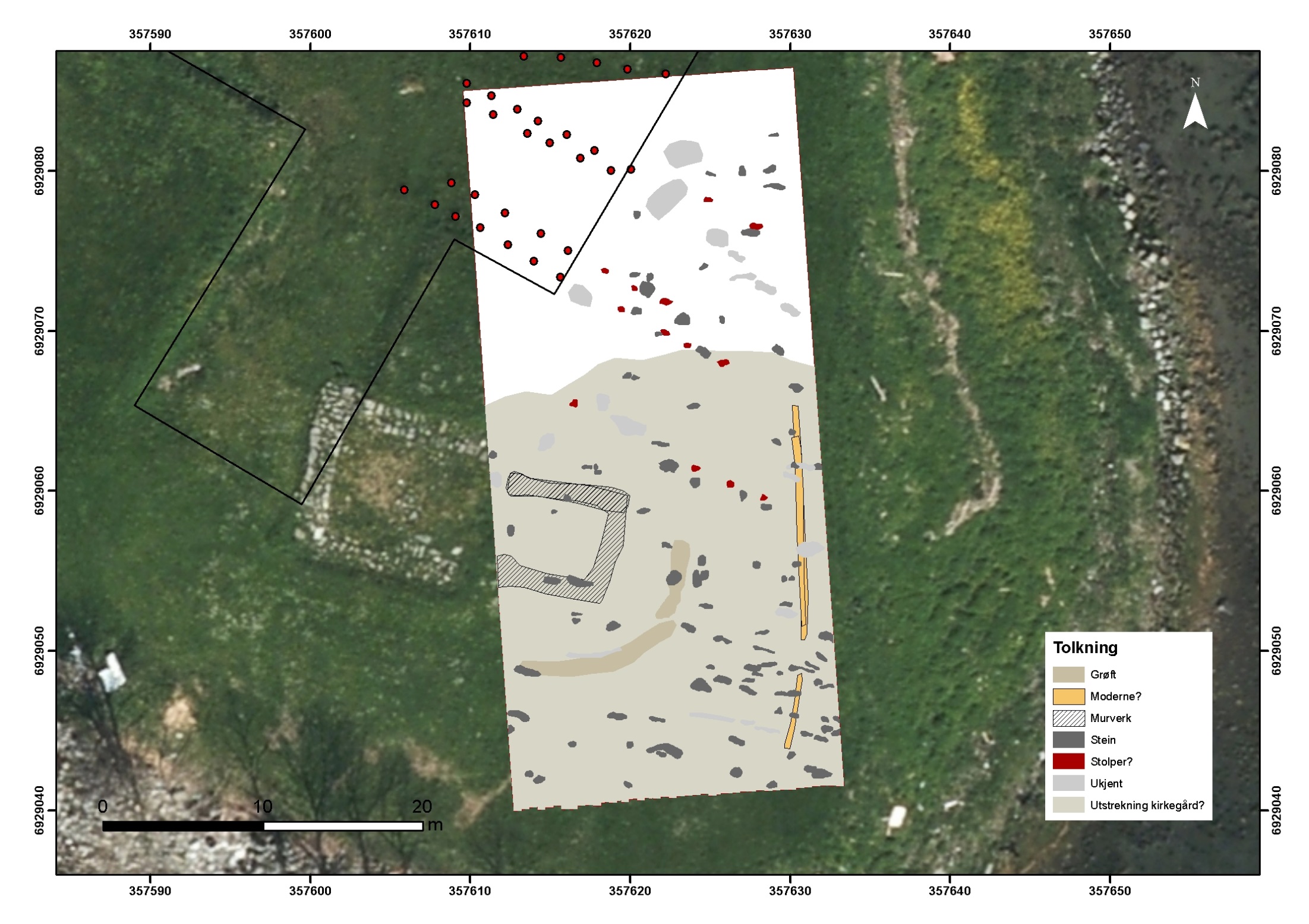 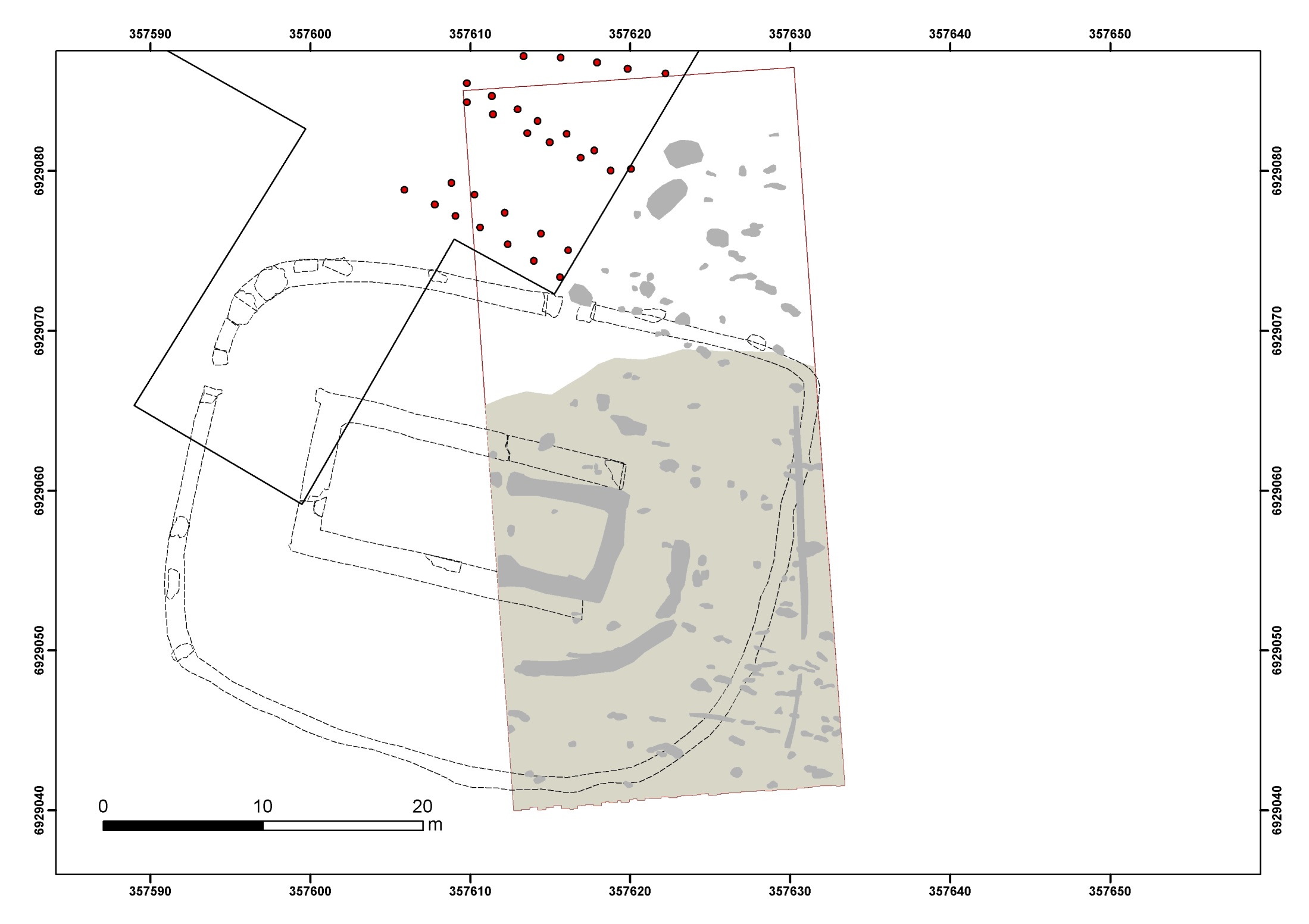 Resultat fra georadarundersøkelsene sammenstilt med de fra Fischers undersøkelse i 1919. Fischers resultater i stiplet linje.